ANEXO DE NOM’s
DIRECCIÓN GENERAL DE COMERCIO EXTERIOR
DIRECCIÓN GENERAL DE NORMAS
ABRIL 2019
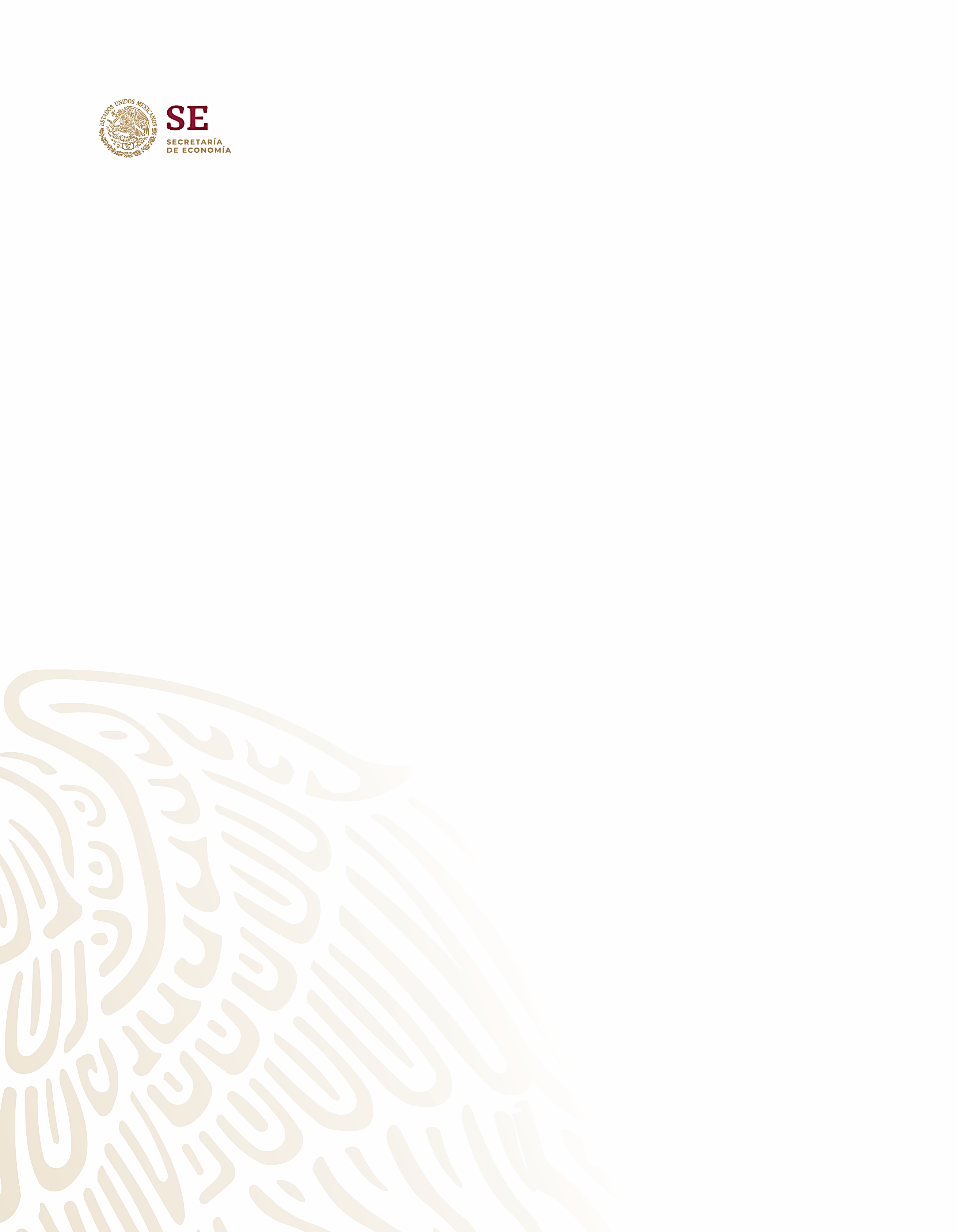 ANTECEDENTES
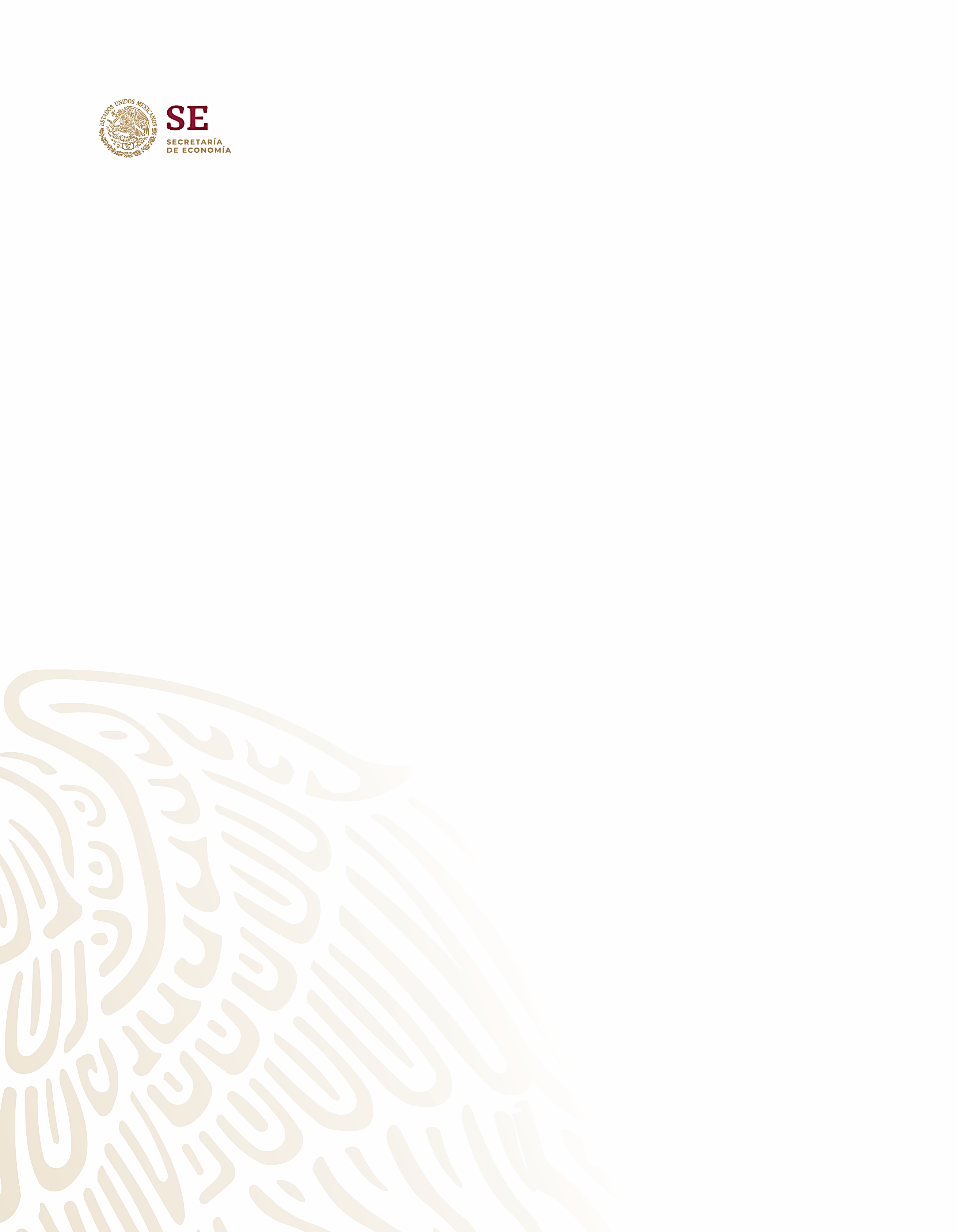 SUBSECRETARÍA DE INDUSTRIA Y COMERCIO
DIRECCIÓN GENERAL DE COMERCIO EXTERIOR
SUBSECRETARÍA DE INDUSTRIA Y COMERCIO
DIRECCIÓN GENERAL DE COMERCIO EXTERIOR
DIRECCIÓN GENERAL DE NORMAS
OBJETO DE LAS NORMAS OFICIALES MEXICANAS

Las normas oficiales mexicanas tienen como finalidad establecer, entre otros:

Las características y/o especificaciones que deban reunir los productos y procesos cuando éstos puedan constituir un riesgo para la seguridad de las personas o dañar la salud humana, animal, vegetal, el medio ambiente general y laboral, o la preservación de recursos naturales. 

Art. 40 LFMN
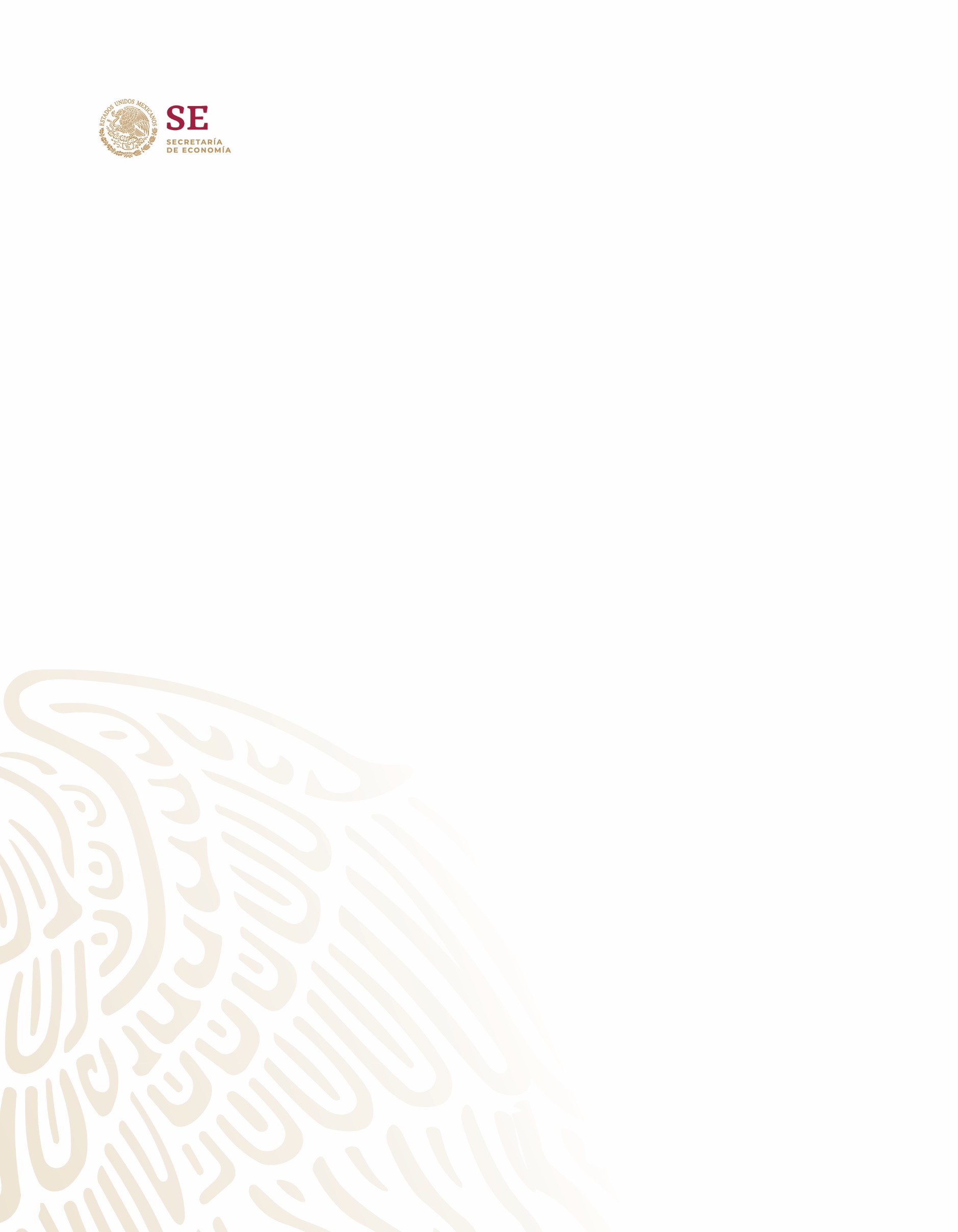 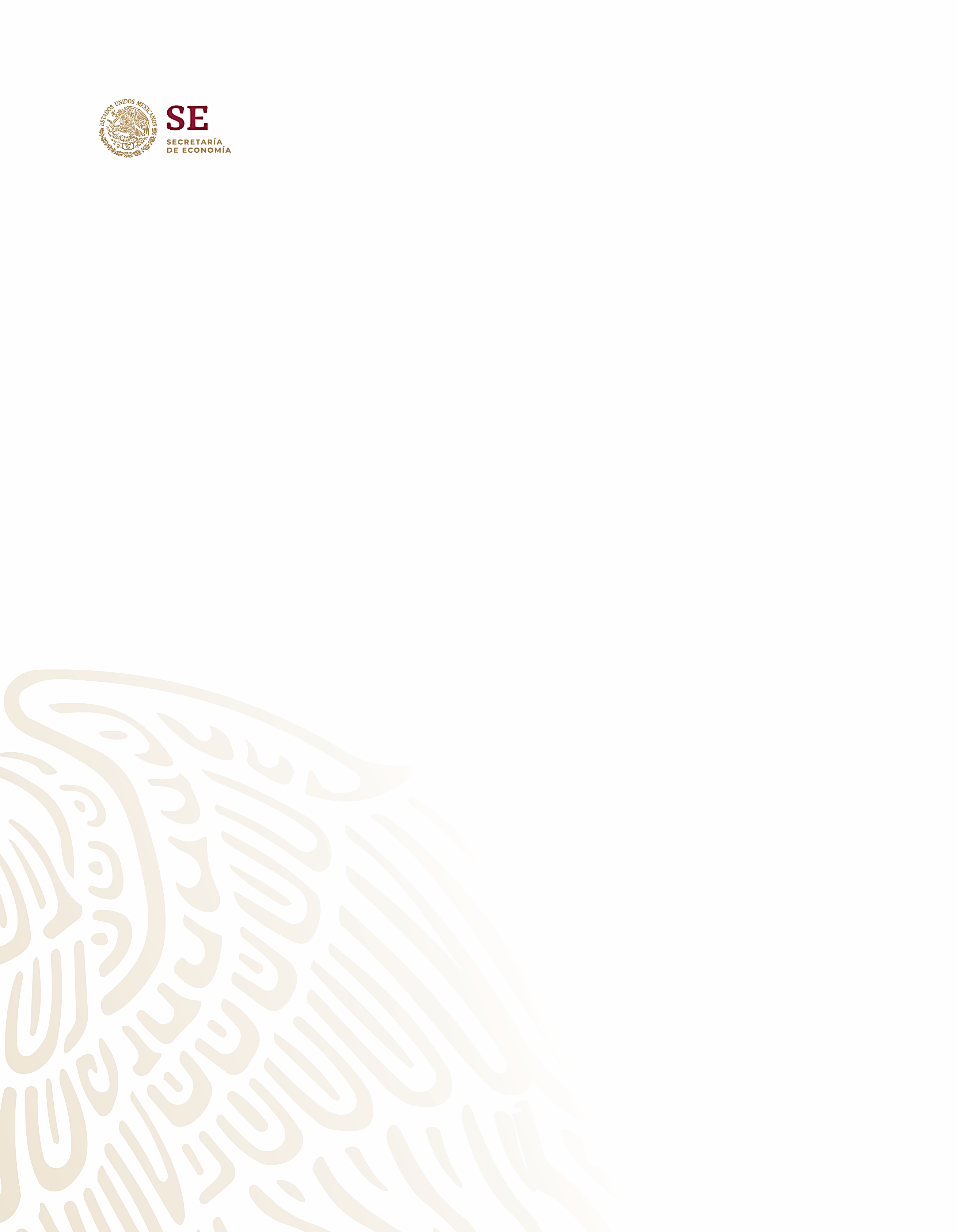 SUBSECRETARÍA DE INDUSTRIA Y COMERCIO
DIRECCIÓN GENERAL DE COMERCIO EXTERIOR
DIRECCIÓN GENERAL DE NORMAS
OBJETO DEL ACUERDO DE NOM’s

Establecer las mercancías (a través de su fracción arancelaria) que están obligadas a demostrar el cumplimiento con una o más NOM’s en el punto de entrada al país. 

El Acuerdo de NOM’s no puede regular mercancía que no se encuentre en el objetivo y campo de aplicación de la NOM, así como tampoco puede exentar mercancía contemplada en dicho objetivo y campo.
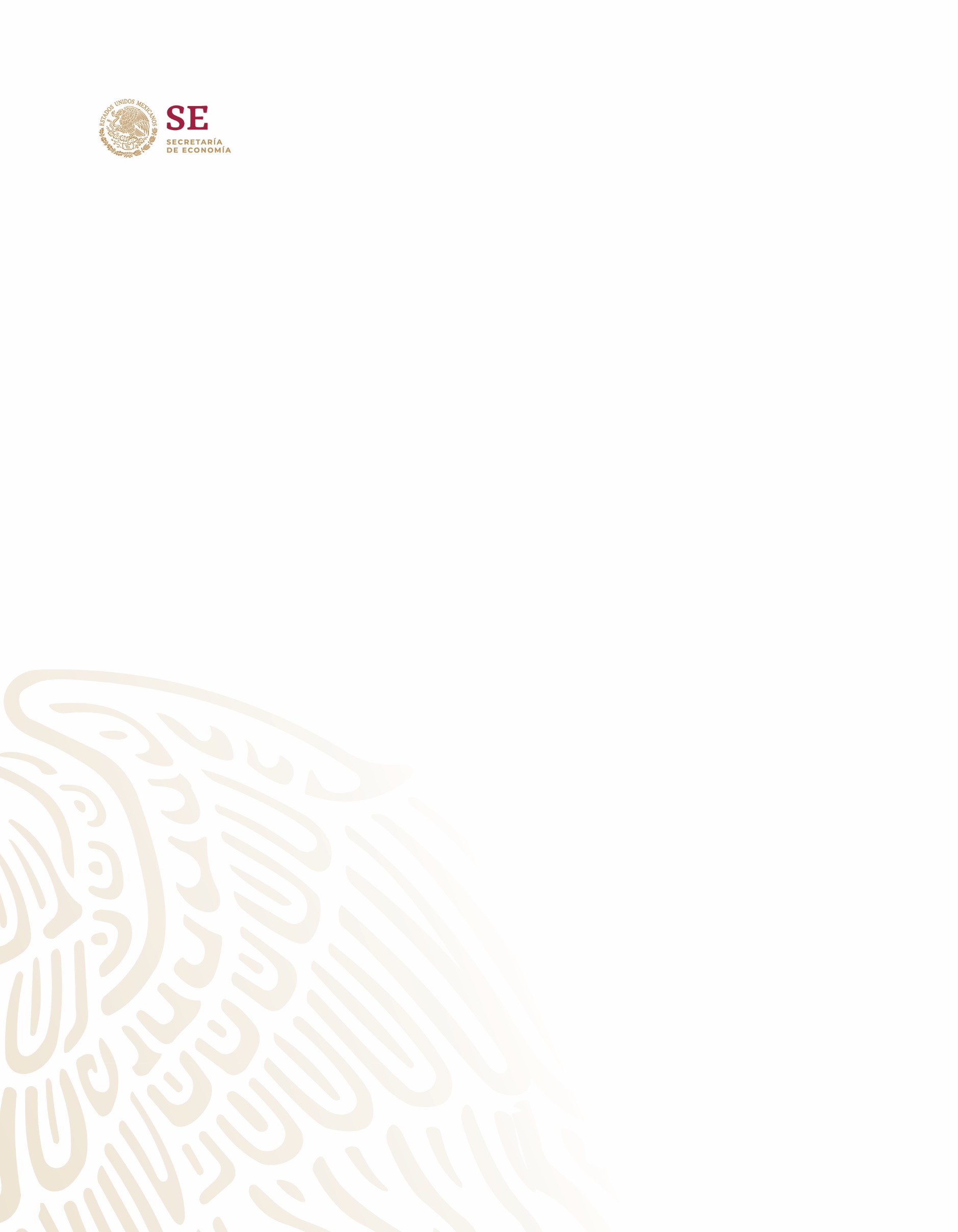 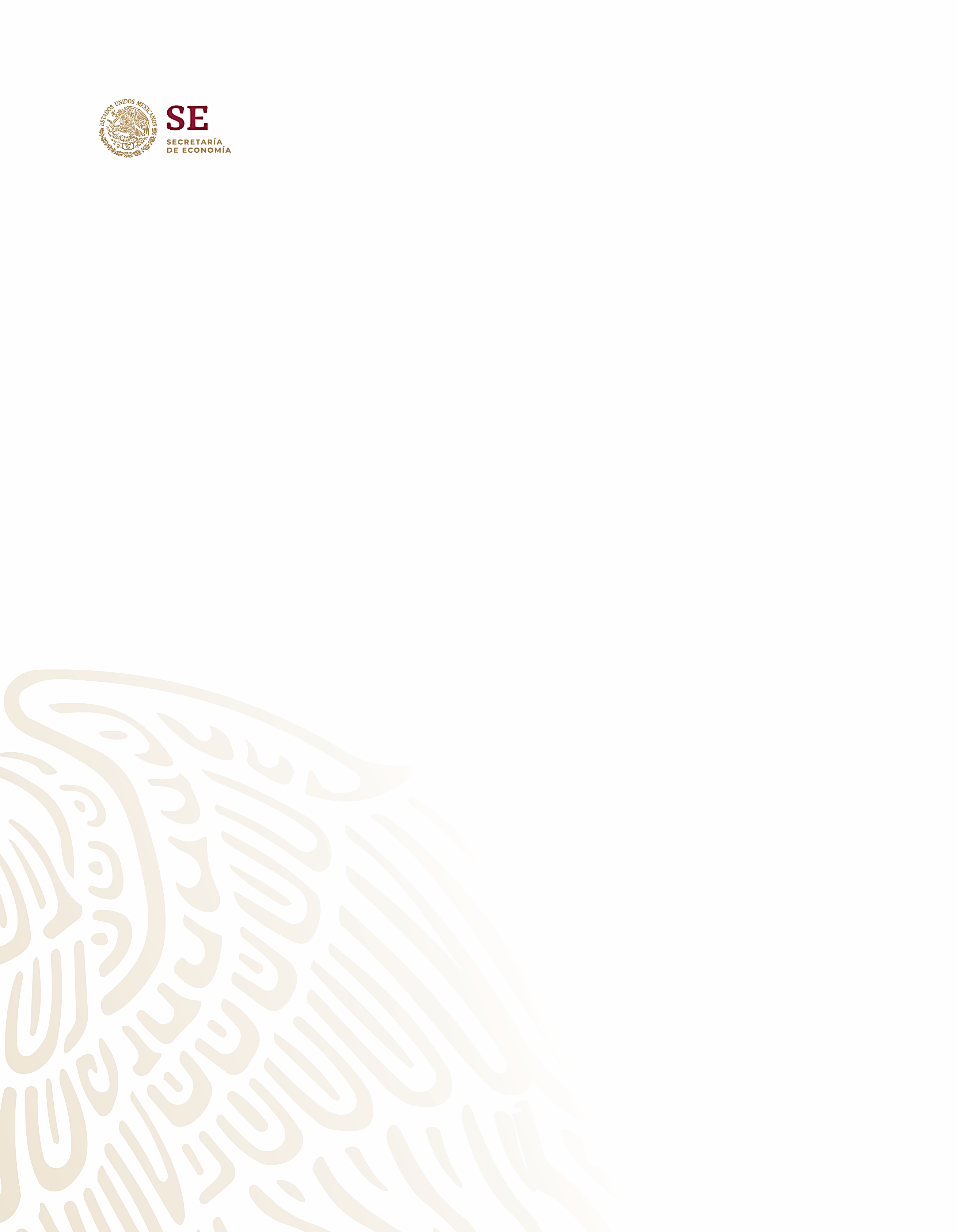 SUBSECRETARÍA DE INDUSTRIA Y COMERCIO
DIRECCIÓN GENERAL DE COMERCIO EXTERIOR
SUBSECRETARÍA DE INDUSTRIA Y COMERCIO
DIRECCIÓN GENERAL DE COMERCIO EXTERIOR
DIRECCIÓN GENERAL DE NORMAS
¿Cómo se demuestra y prevalida actualmente el cumplimiento de las NOM’s de seguridad?
Escanea el certificado y lo envía al SAT como anexo al pedimento
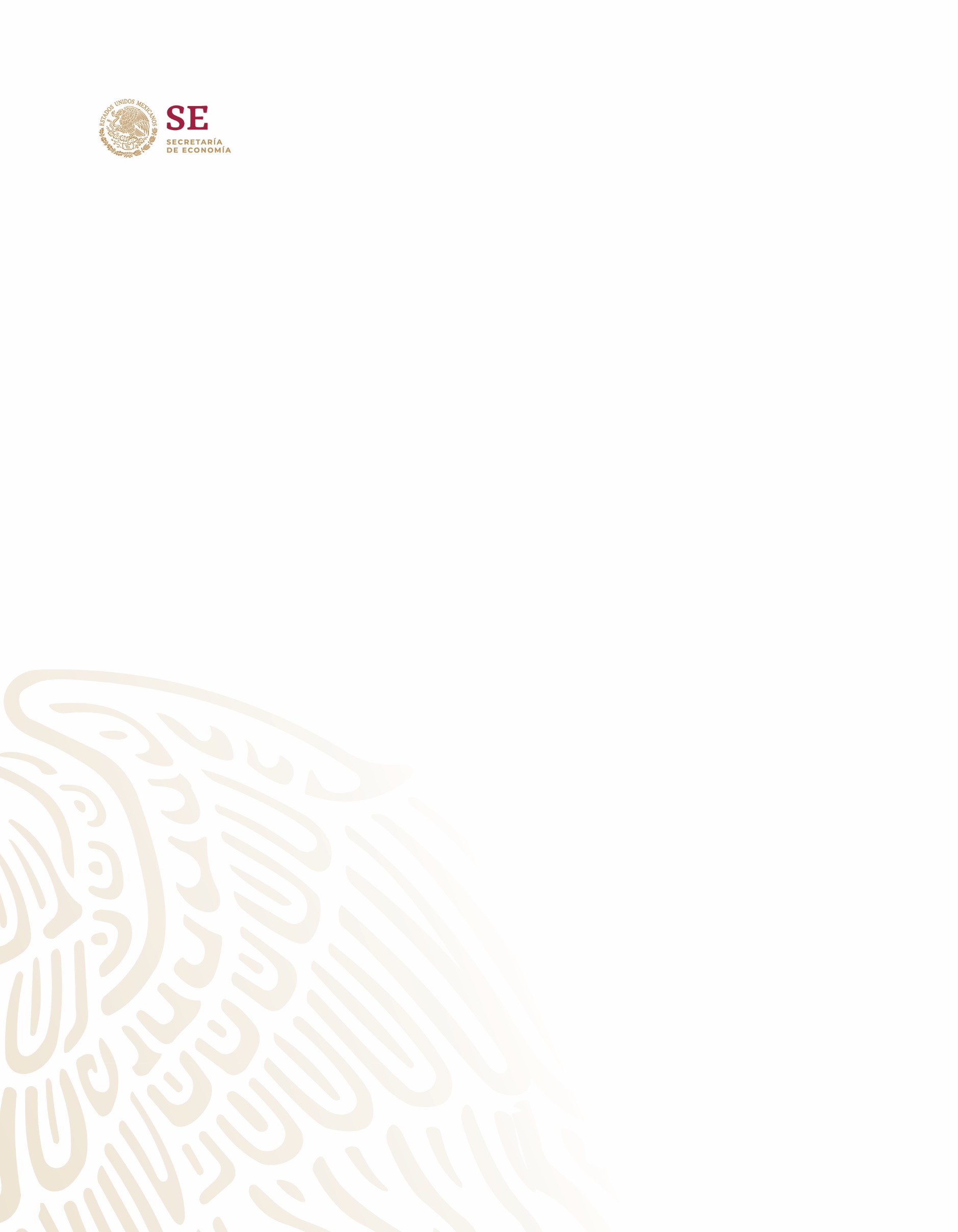 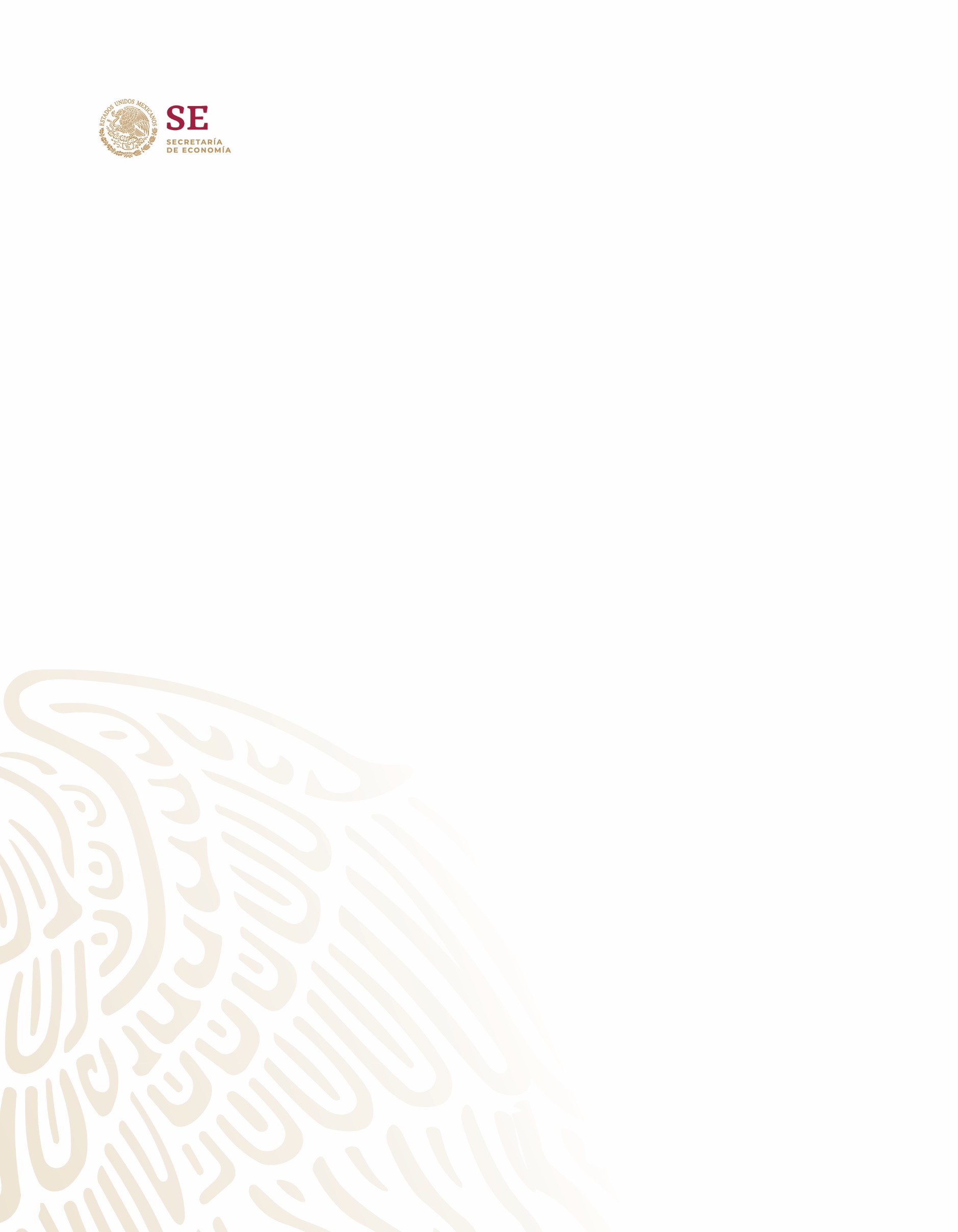 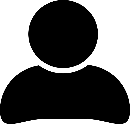 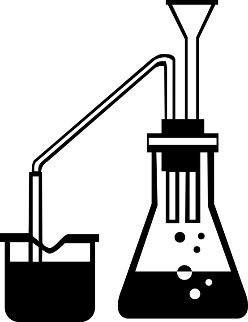 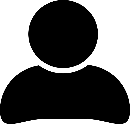 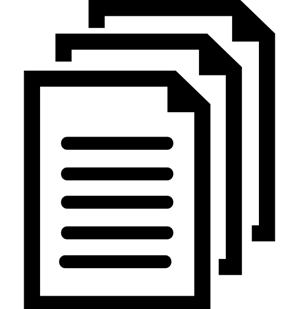 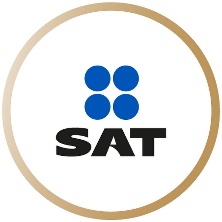 Importador
Despacho Aduanero
Importador
OC, UVs
Sube la información contenida en el certificado al Sistema
Normas-Aduanas
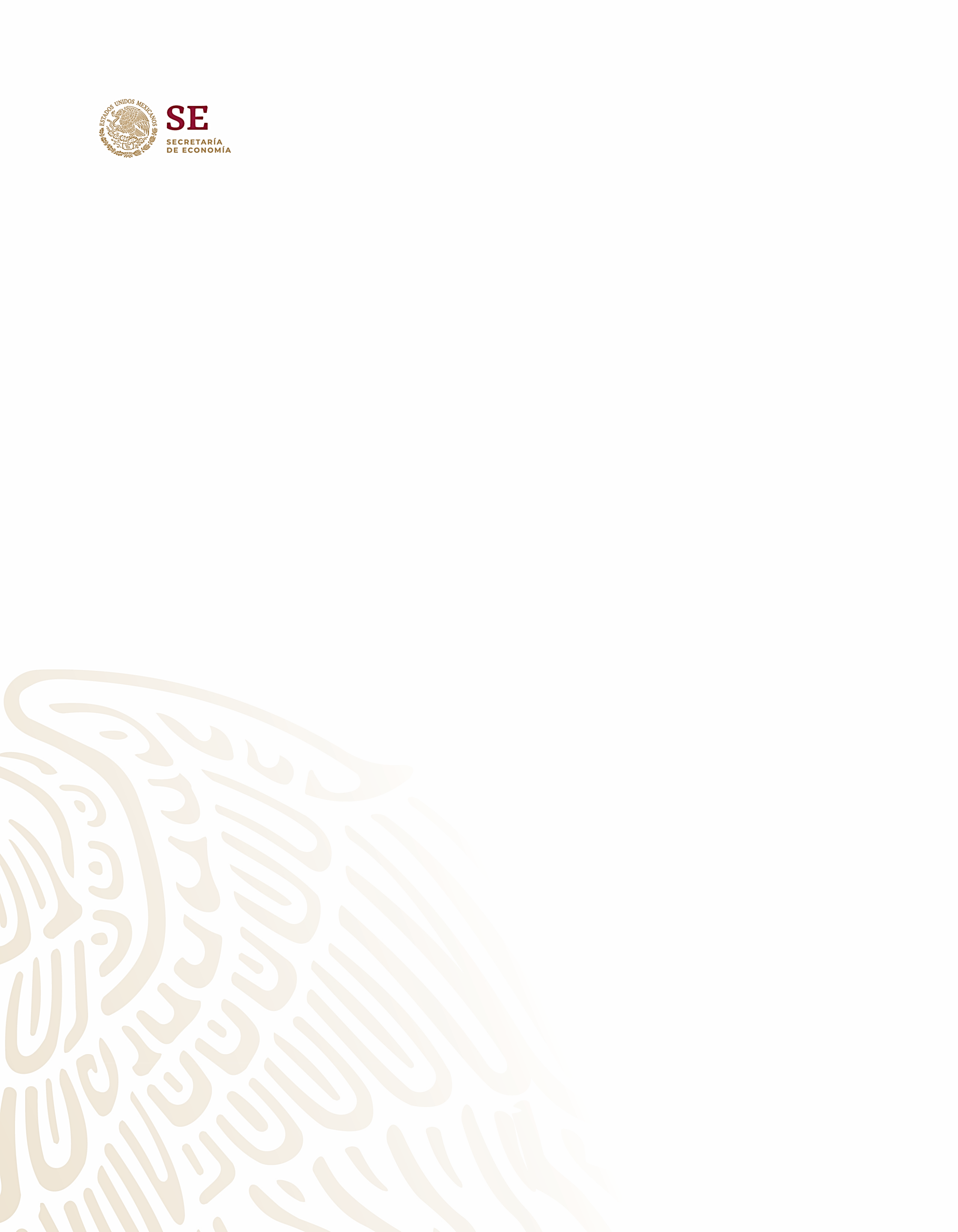 SUBSECRETARÍA DE INDUSTRIA Y COMERCIO
DIRECCIÓN GENERAL DE COMERCIO EXTERIOR
DIRECCIÓN GENERAL DE NORMAS
PROBLEMÁTICA

60% de las importaciones ingresan sin demostrar el cumplimiento con NOM’s, poniendo en riesgo la vida o integridad tanto de los consumidores finales, como de cualquier persona, incluso los operarios o empleados de las empresas. 

Ese 60% que no presenta el certificado en aduanas, utiliza el identificador “EN” NO APLICACIÓN DE LA NORMA OFICIAL MEXICANA, para exceptuarse de su cumplimiento. 

Toda vez que actualmente no se valida el cumplimiento (o excepción) con NOM’s, por lo que no le permite a la autoridad tener certeza de que el importador cumple con la NOM correspondiente.
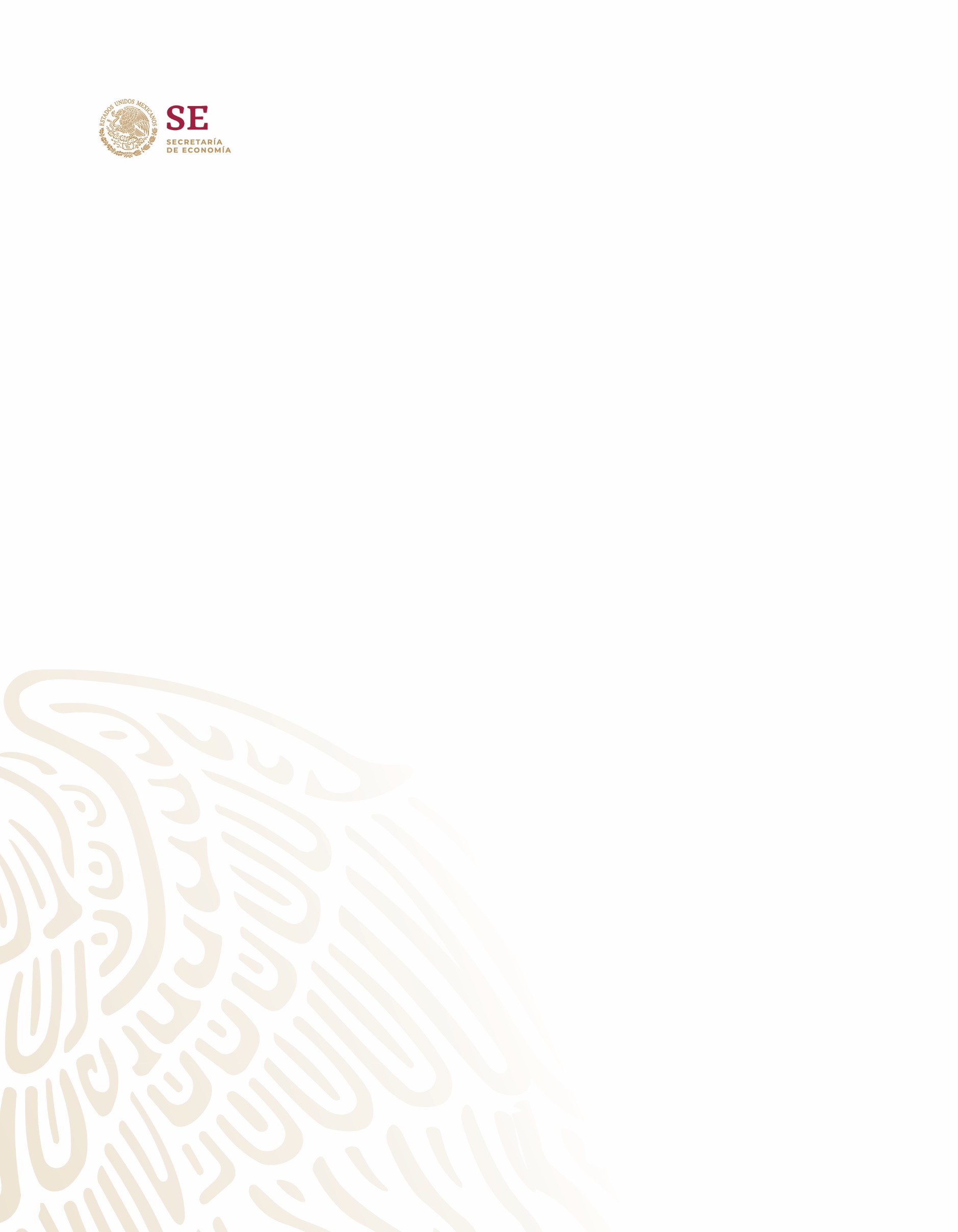 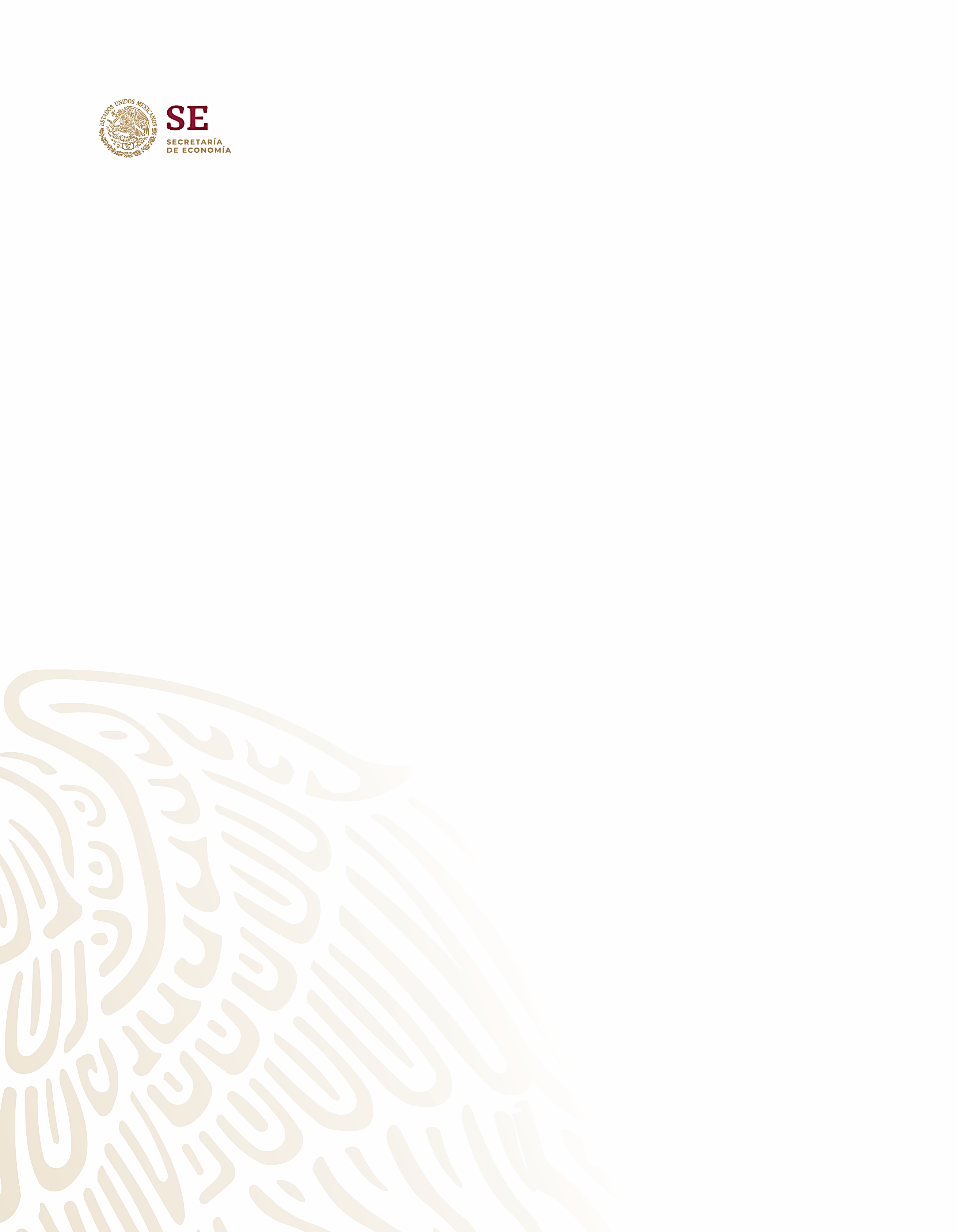 NUEVO ESQUEMA
PARA DEMOSTRAR EL CUMPLIMIENTO
A partir del 3 de junio de 2019
SUBSECRETARÍA DE INDUSTRIA Y COMERCIO
DIRECCIÓN GENERAL DE COMERCIO EXTERIOR
SUBSECRETARÍA DE INDUSTRIA Y COMERCIO
DIRECCIÓN GENERAL DE COMERCIO EXTERIOR
DIRECCIÓN GENERAL DE NORMAS
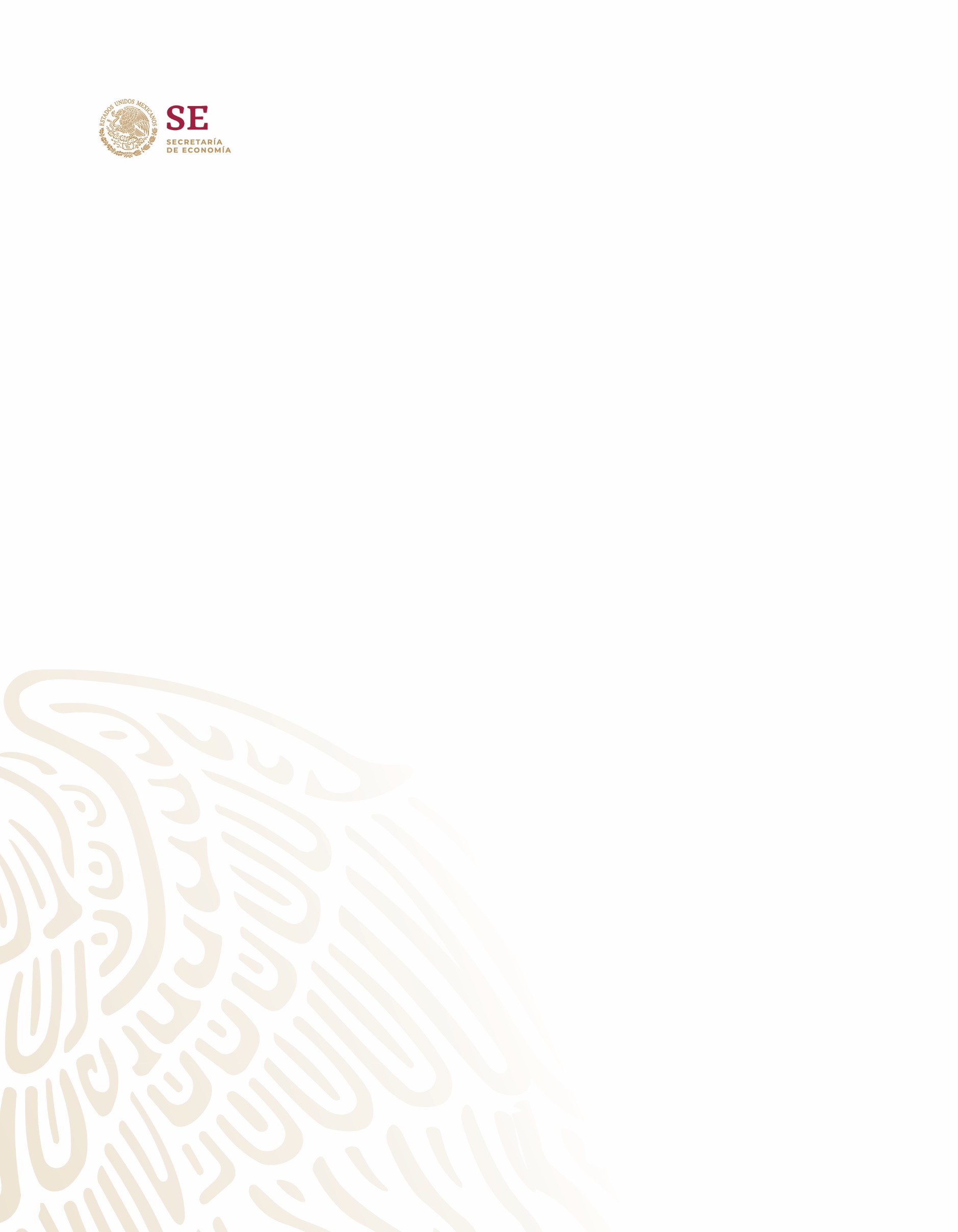 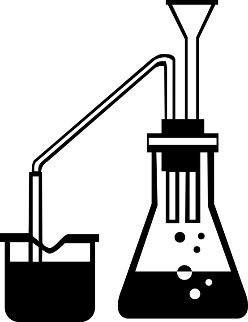 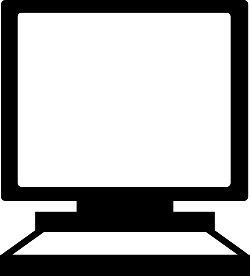 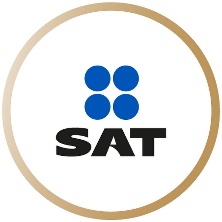 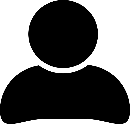 Revisa el listado de OC´s/UVs acreditados y aprobados para cada NOM.
Una vez certificado o verificado el producto, el OC/UV sube la información al Sistema 
Normas-Aduanas.
Ingresa todos los campos obligatorios.
Importador
Sistema Normas-Aduanas
OC/UV
La DGCE habilita al importador, enviando la información SAAI para poder llevar a cabo el despacho aduanero.
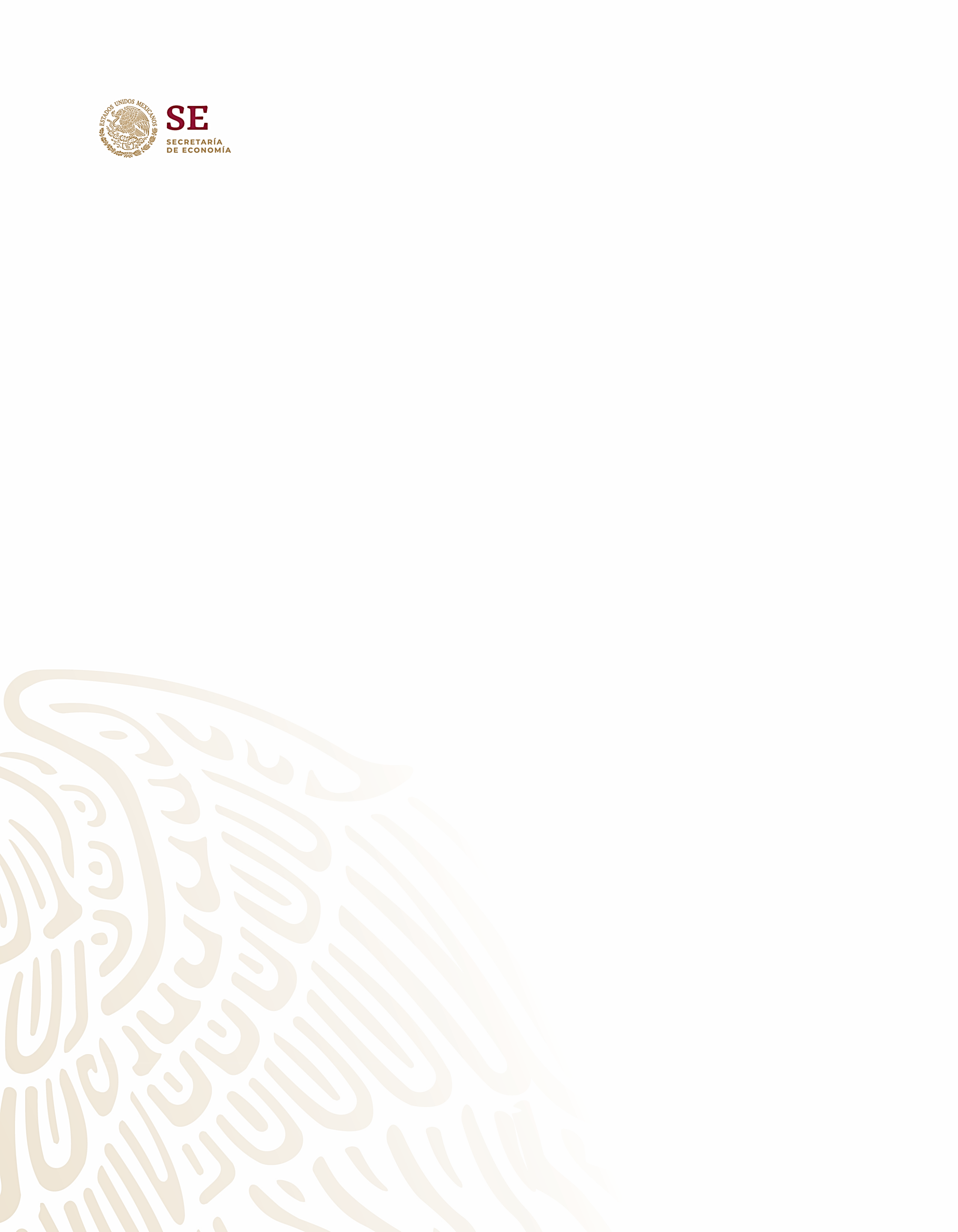 NUEVO ESQUEMA
PARA DEMOSTRAR EL CUMPLIMIENTO
A partir del 3 de junio de 2019
SUBSECRETARÍA DE INDUSTRIA Y COMERCIO
DIRECCIÓN GENERAL DE COMERCIO EXTERIOR
DIRECCIÓN GENERAL DE NORMAS
CAMPOS OBLIGATORIOS
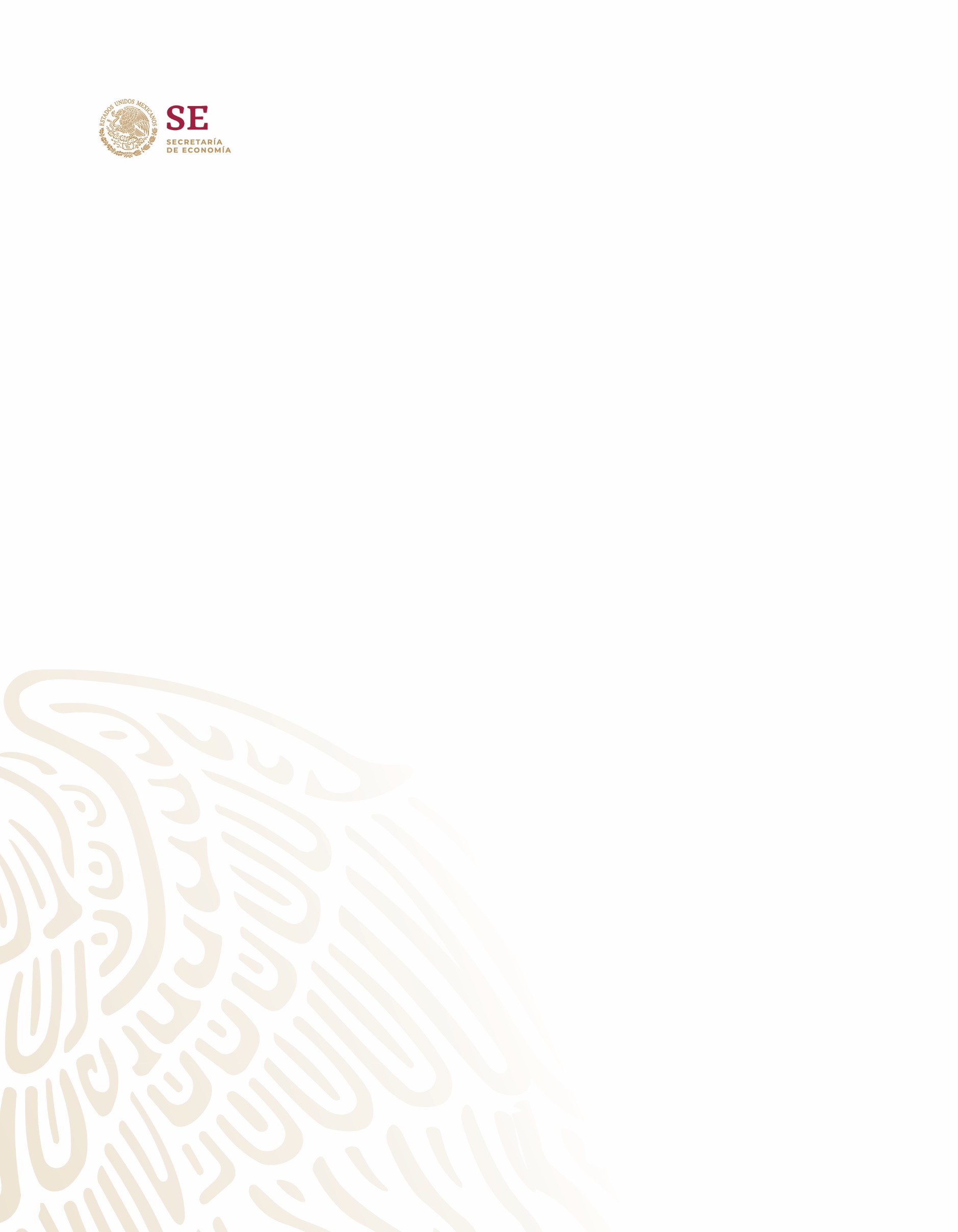 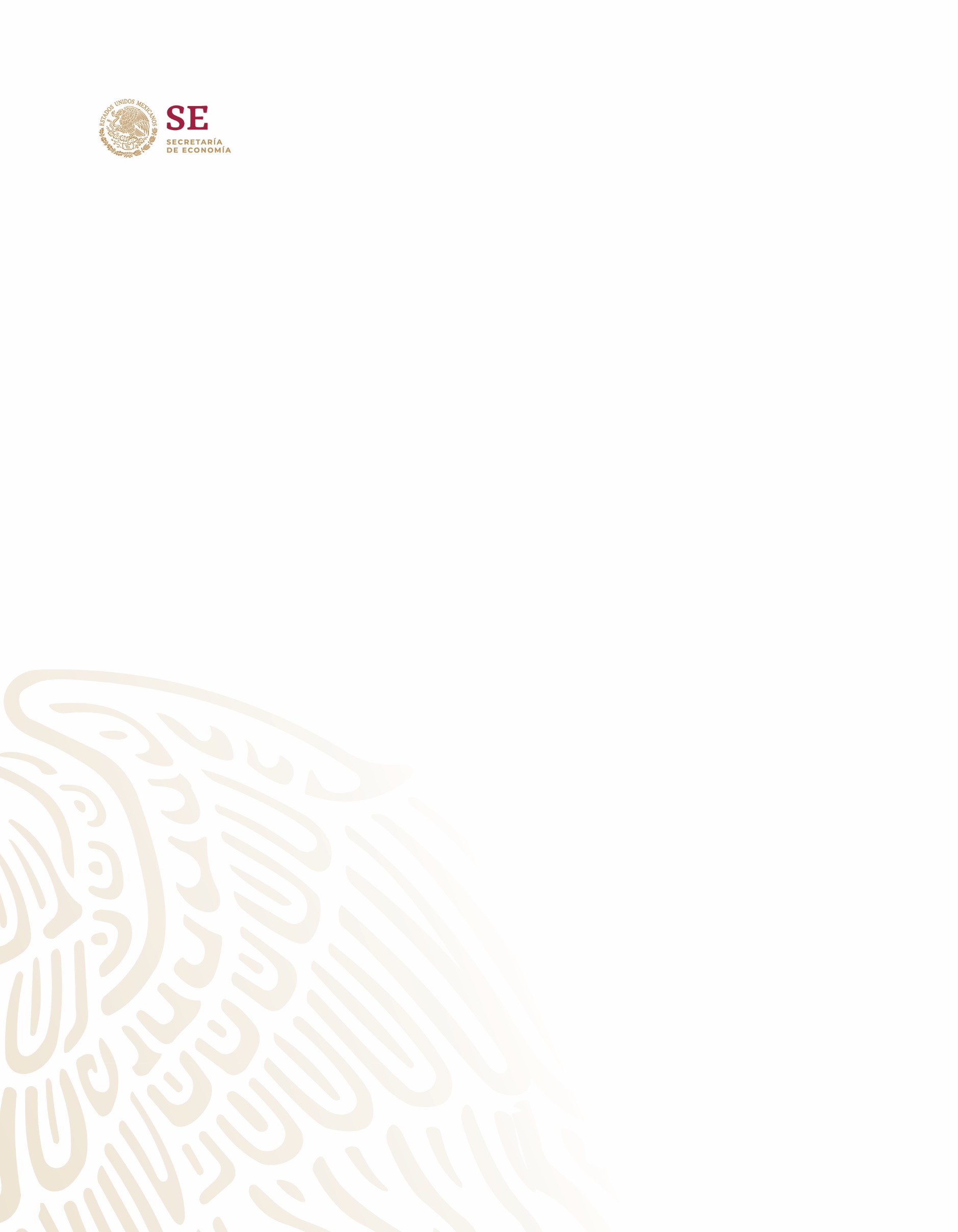 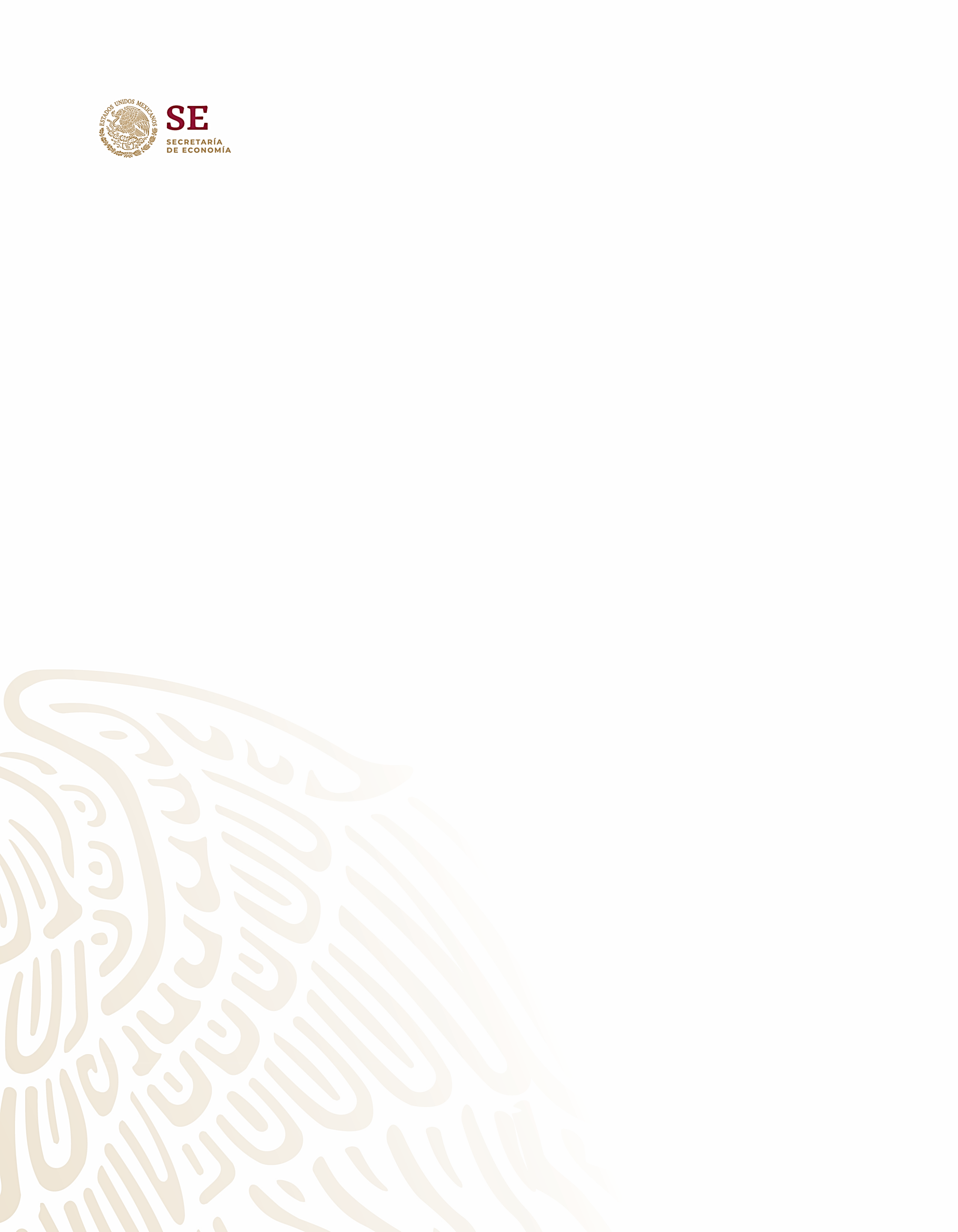 NUEVO ESQUEMA
PARA DEMOSTRAR EL CUMPLIMIENTO
A partir del 3 de junio de 2019
SUBSECRETARÍA DE INDUSTRIA Y COMERCIO
DIRECCIÓN GENERAL DE COMERCIO EXTERIOR
DIRECCIÓN GENERAL DE NORMAS
FRACCIÓN ARANCELARIA
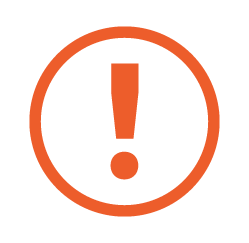 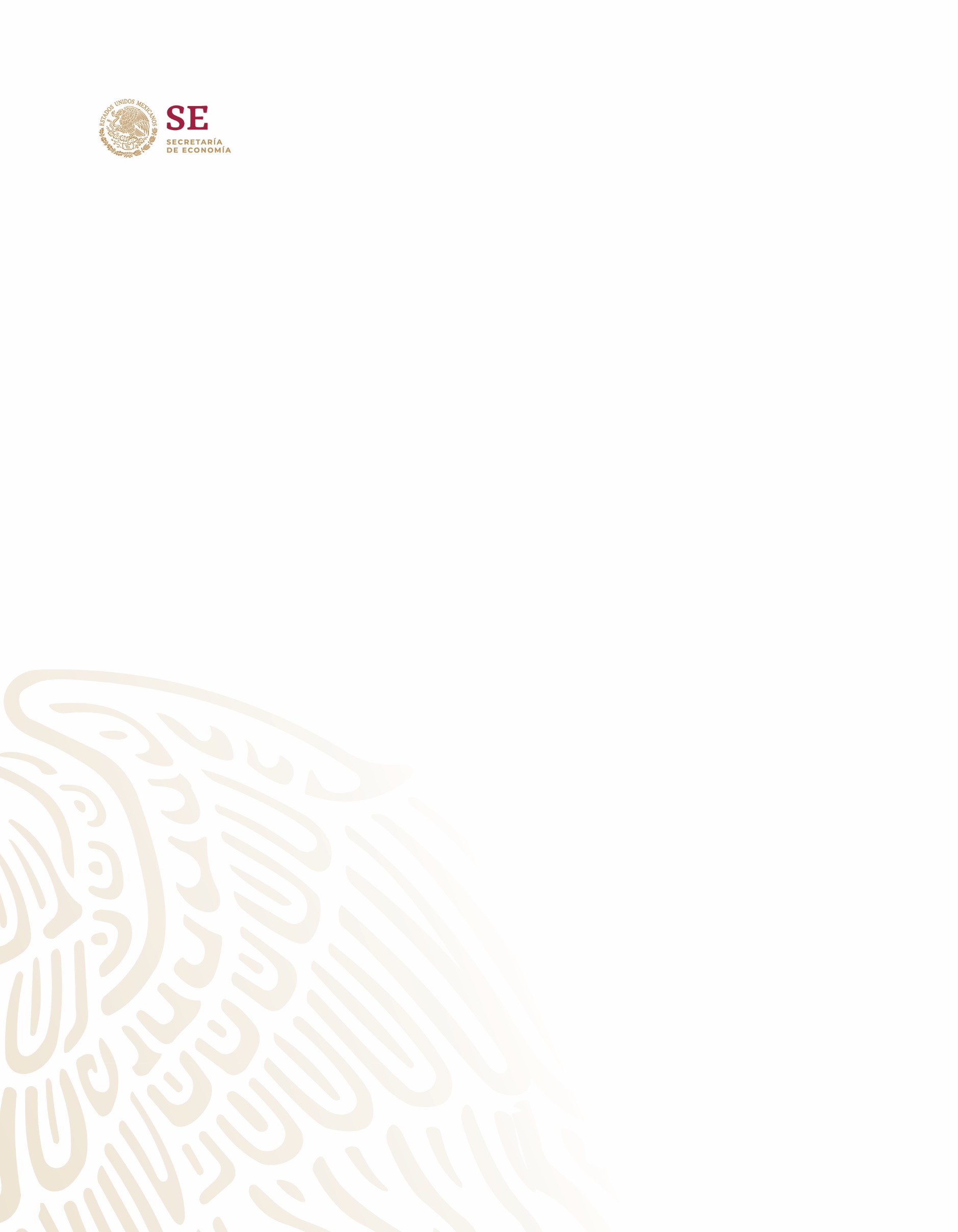 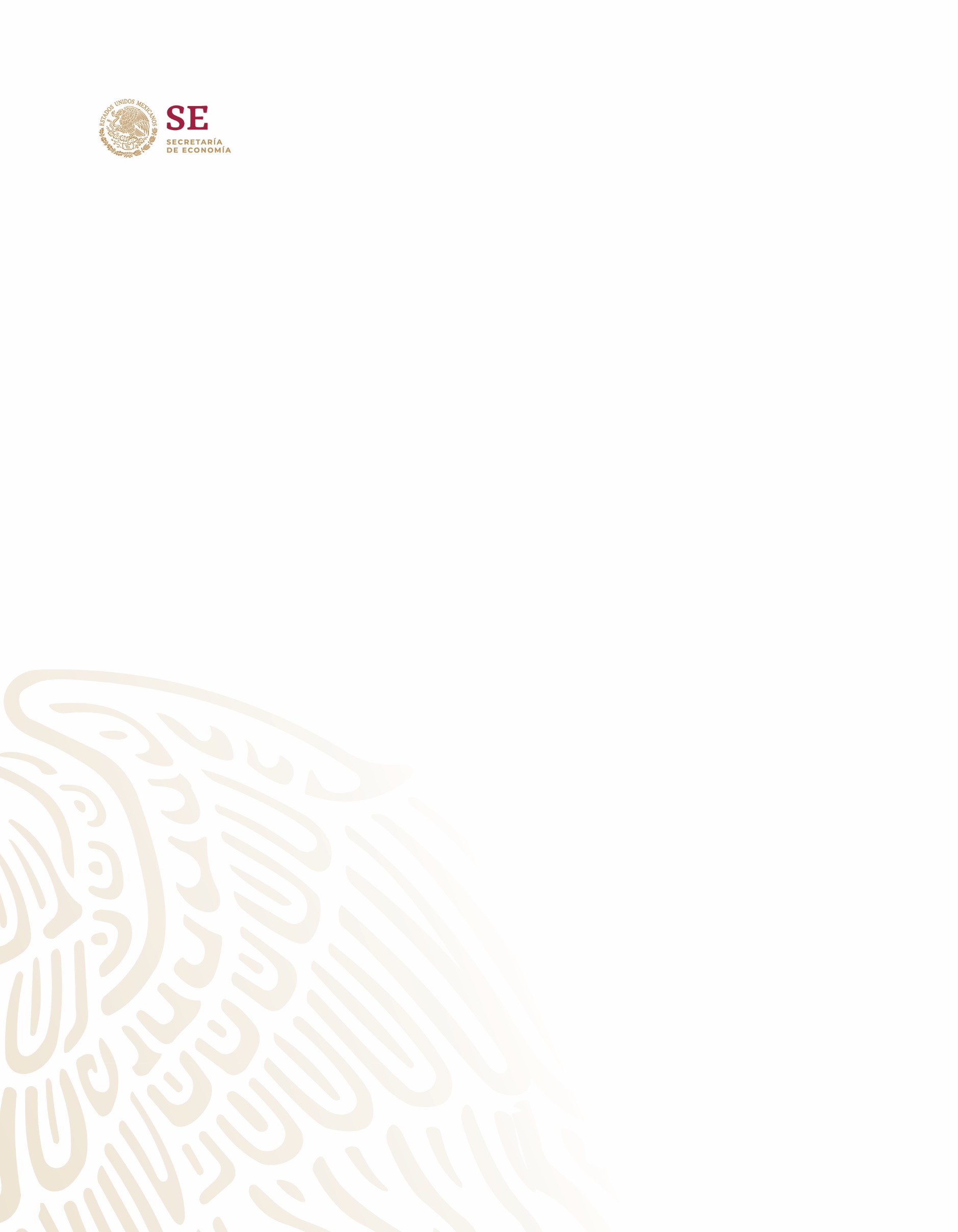 Es responsabilidad del usuario/importador proveer al OC o UV la fracción arancelaria de la mercancía objeto de la certificación o verificación

El usuario se podrá auxiliar de un Agente Aduanal para la correcta clasificación de la mercancía.
NOTA: Se sugiere que el organismo certificador solicite al usuario la fracción o fracciones arancelarias de la mercancía y guardar constancia de la solicitud y recepción.
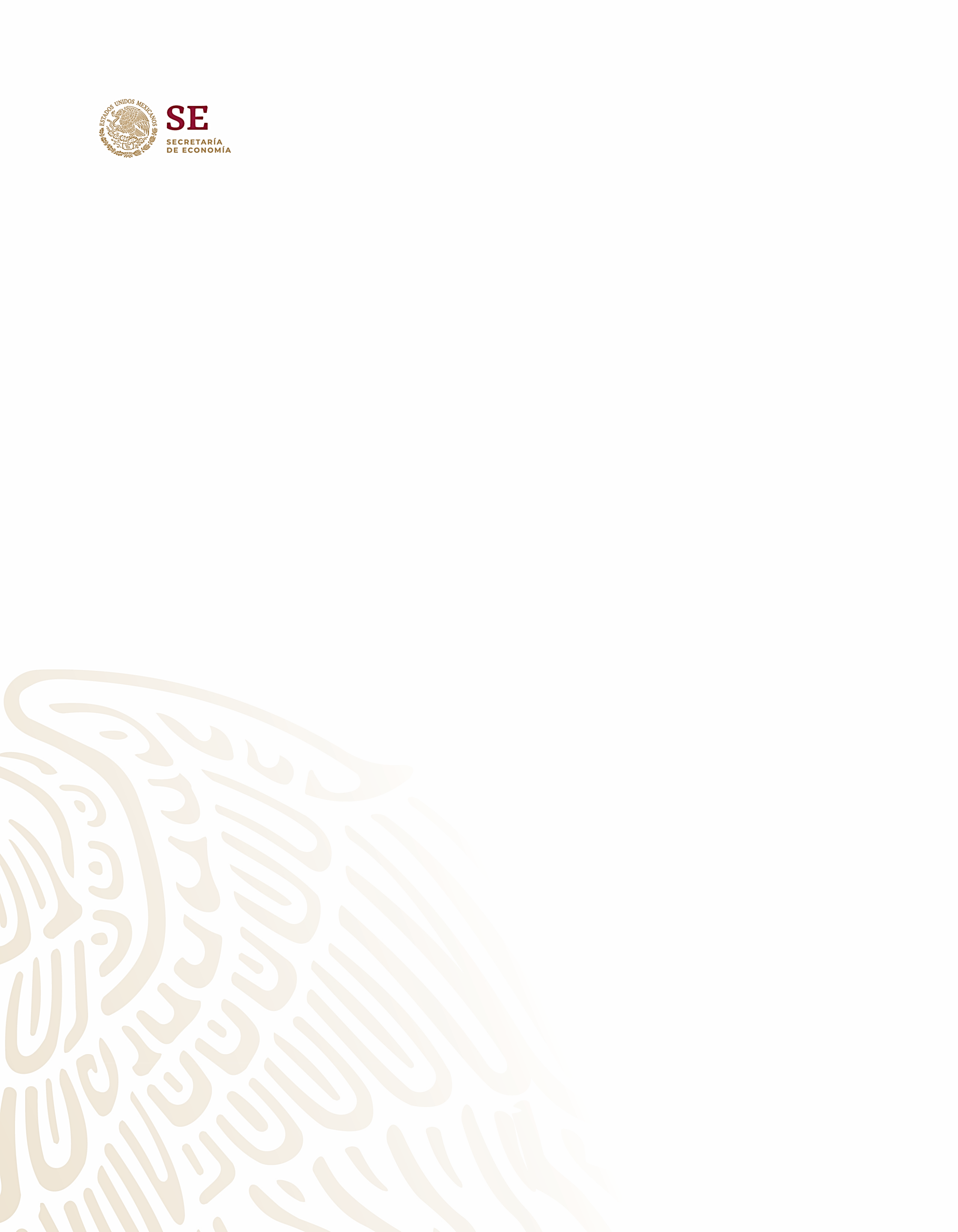 NUEVO ESQUEMA
PARA DEMOSTRAR EL CUMPLIMIENTO
A partir del 3 de junio de 2019
SUBSECRETARÍA DE INDUSTRIA Y COMERCIO
DIRECCIÓN GENERAL DE COMERCIO EXTERIOR
DIRECCIÓN GENERAL DE NORMAS
POSIBLES ESCENARIOS
Certificados/dictámenes vigentes: El usuario deberá acudir al OC/UV a proporcionar las fracciones arancelarias de la mercancías certificadas, para que el OC/UV reimprima el certificado/dictamen y retransmita la información al Sistema Normas-Aduanas.

Certificados/dictámenes en proceso de emisión: El usuario deberá acudir al OC/UV a proporcionar las fracciones arancelarias de las mercancías en proceso de certificación/verificación, a fin de que el certificado/dictamen a emitir ya cuente con toda la información obligatoria.

Nuevas solicitudes de certificación/verificación: El OC/UV deberá modificar el formato de solicitud de certificación/verificación a fin de que se incluyan las fracciones arancelarias correspondientes.
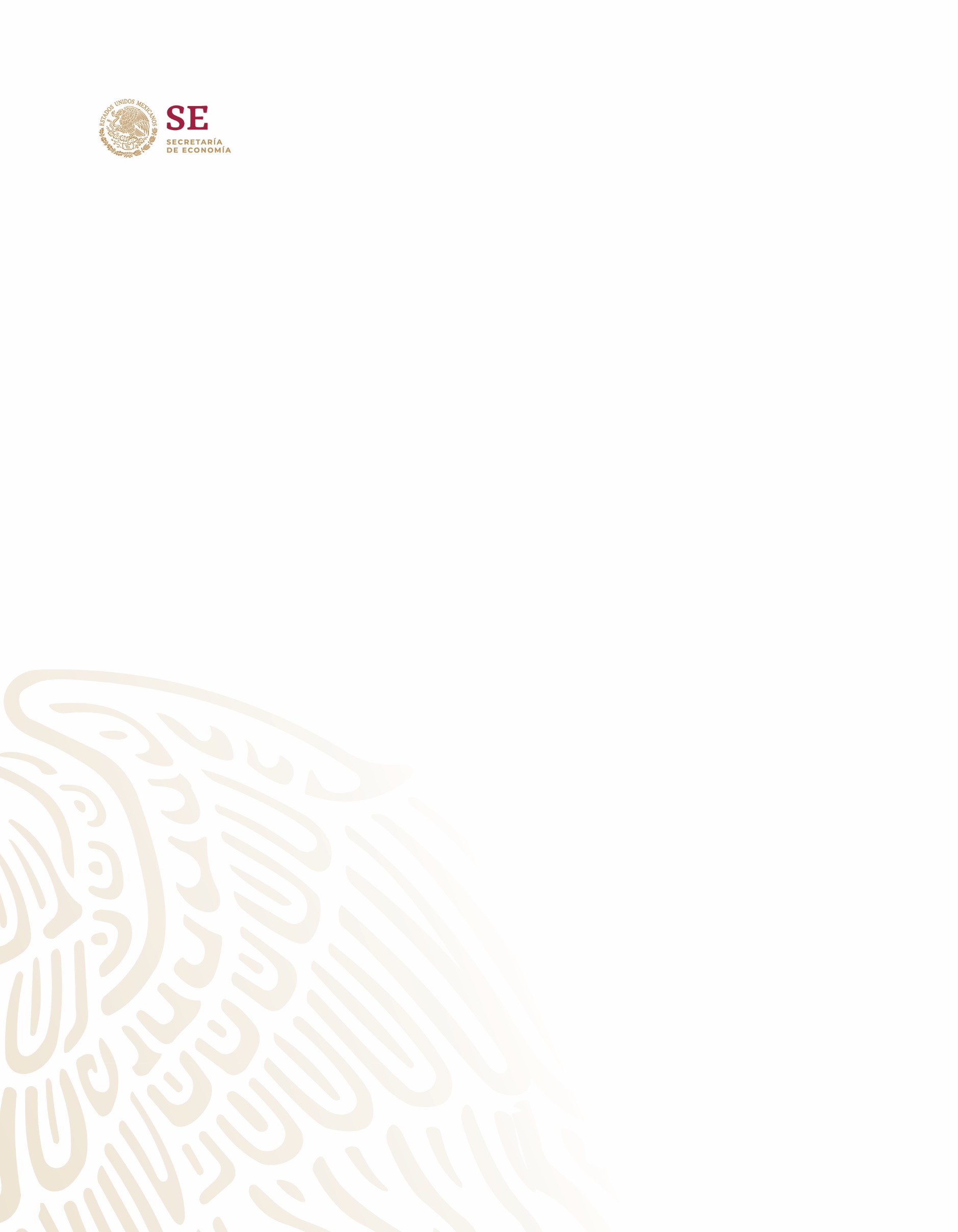 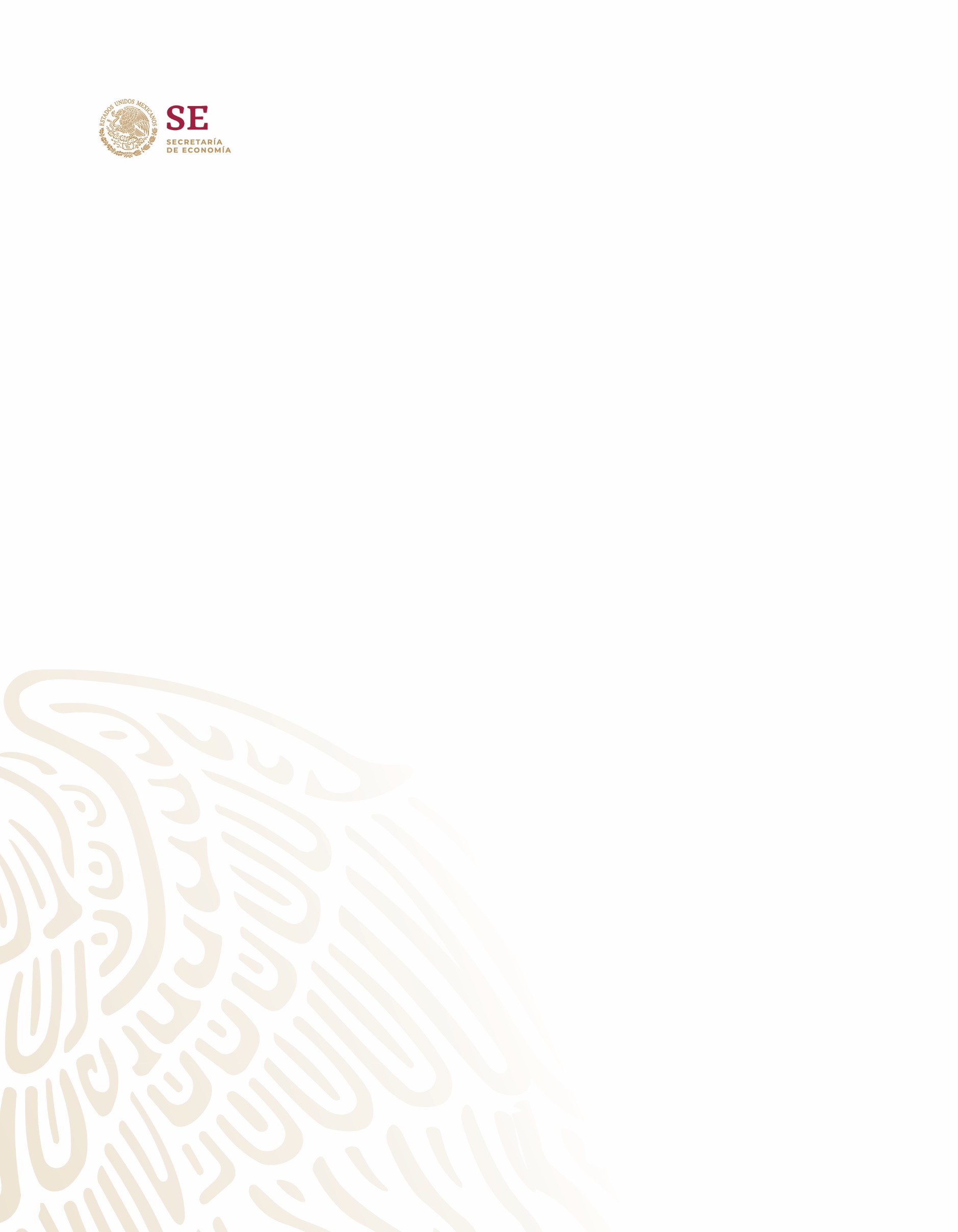 NOTA: La SE NO transmitirá a Aduanas ningún certificado/dictamen que no cumpla con los campos obligatorios.
A partir del 3 de junio, el Sistema Normas-Aduanas NO permitirá ingresar información si no se capturan todos los datos obligatorios.
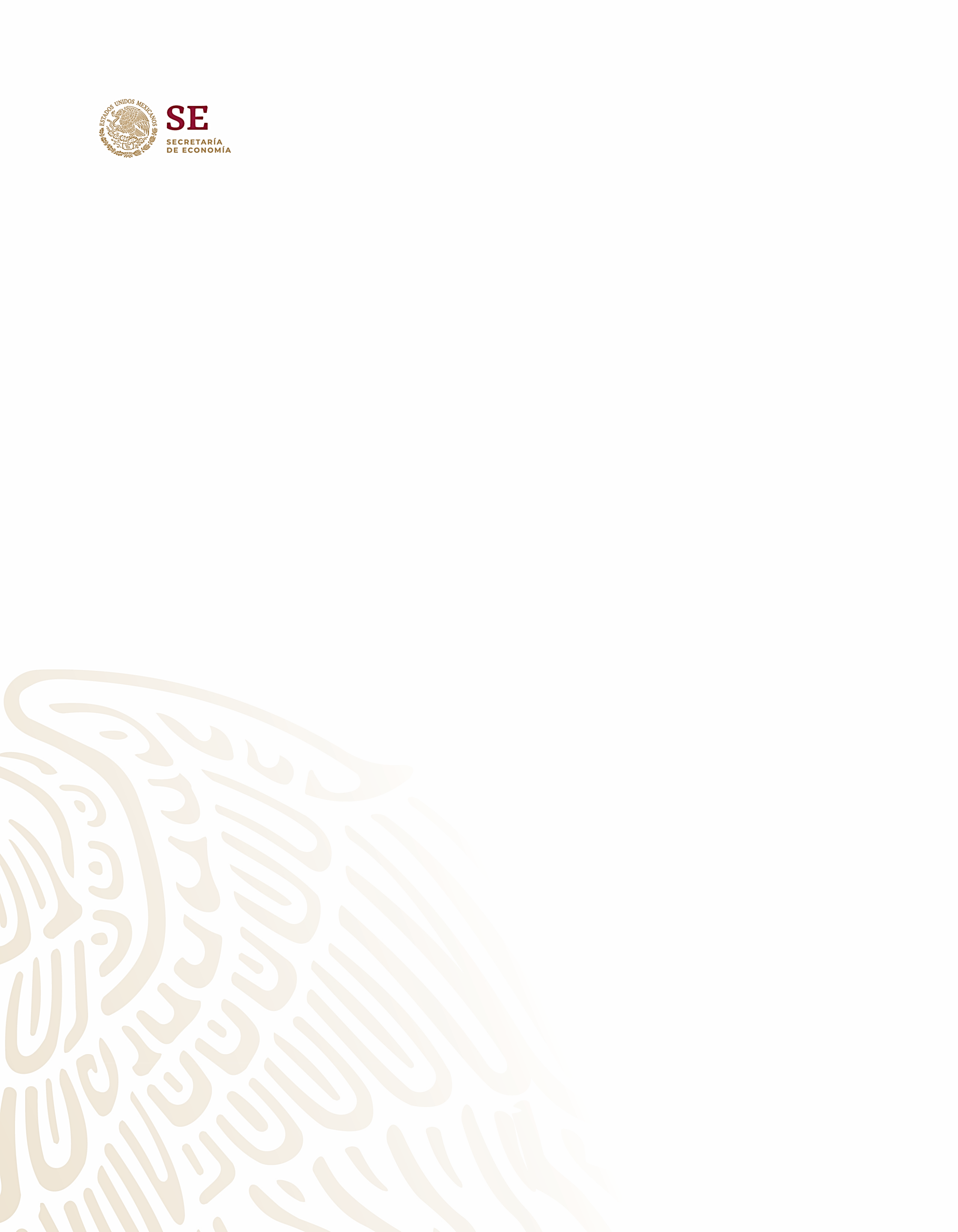 NUEVO ESQUEMA
PARA DEMOSTRAR EL CUMPLIMIENTO
A partir del 3 de junio de 2019
SUBSECRETARÍA DE INDUSTRIA Y COMERCIO
DIRECCIÓN GENERAL DE COMERCIO EXTERIOR
DIRECCIÓN GENERAL DE NORMAS
TRANSMISIÓN DE LOS CERTIFICADOS VIGENTES
Para los certificados/dictámenes vigentes los OCs/UVs deberán ingresar al Sistema Normas-Aduanas y transmitir de nueva cuenta la información contenida en el certificado (reimpreso). 

Para lo cual deberán agregar en el campo “No. de Certificado/dictamen” un “–A”. 

Ejemplo:
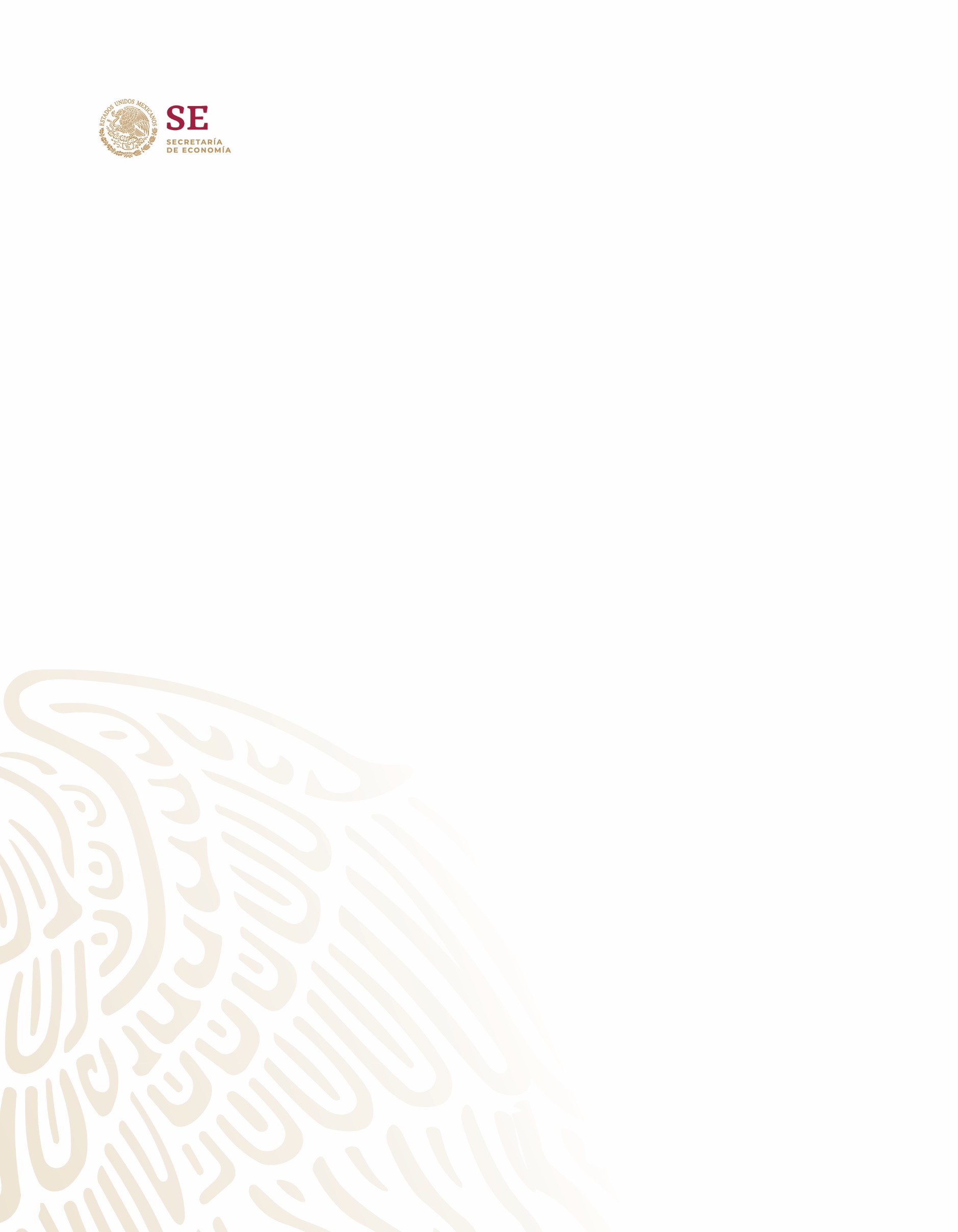 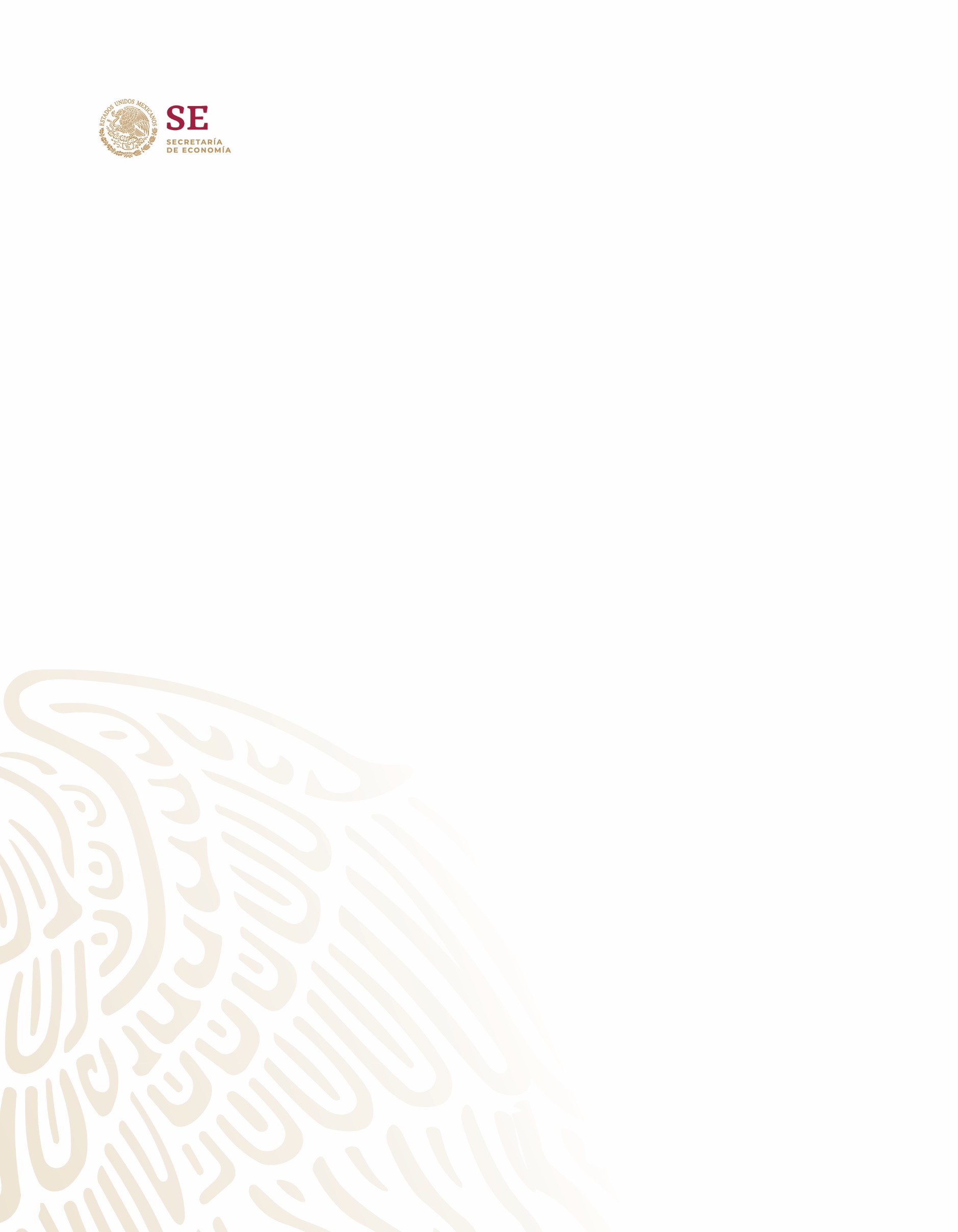 NOTA: deberá ser un No. de Certificado por fracción arancelaria.
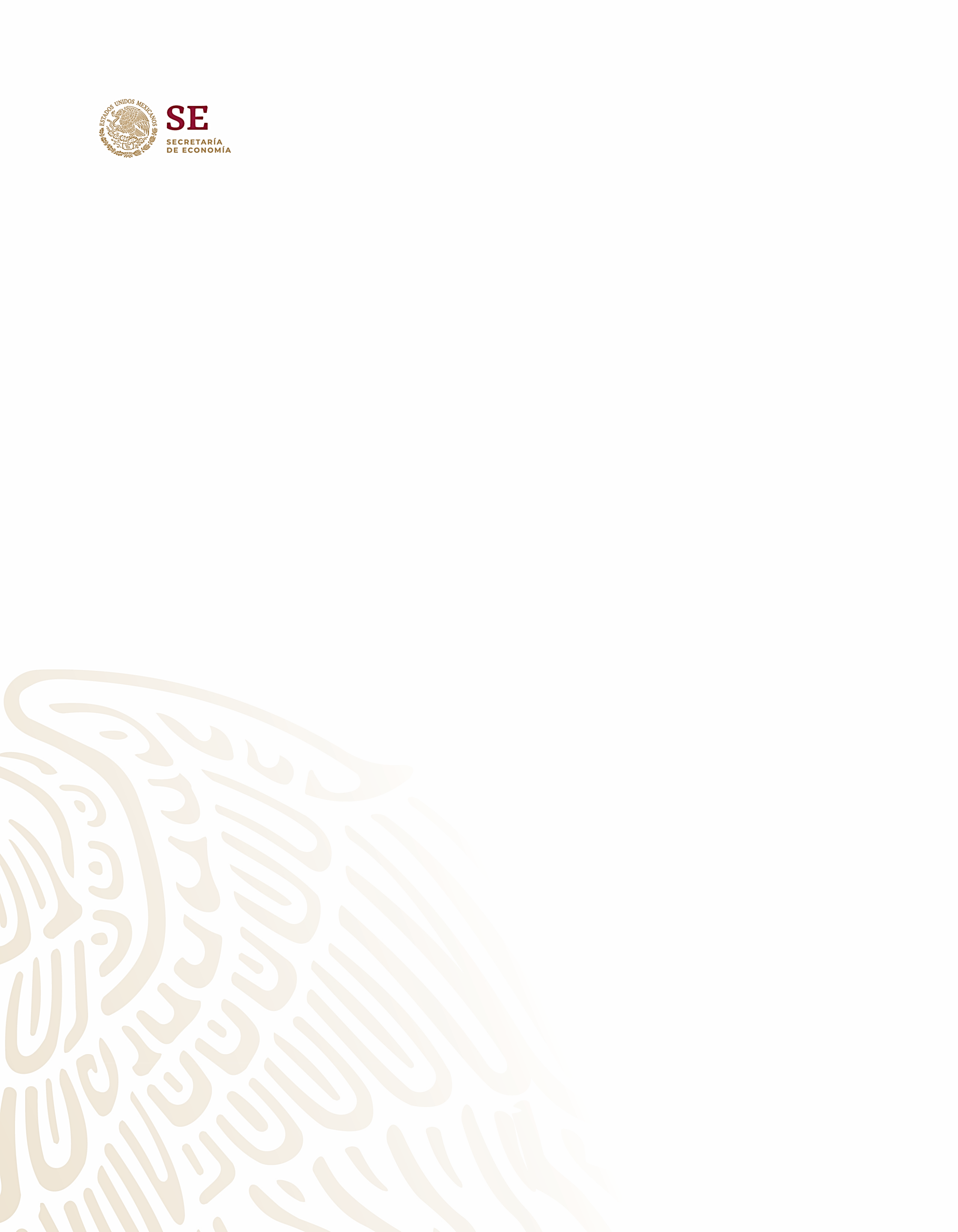 NUEVO ESQUEMA
PARA DEMOSTRAR EL CUMPLIMIENTO
A partir del 3 de junio de 2019
SUBSECRETARÍA DE INDUSTRIA Y COMERCIO
DIRECCIÓN GENERAL DE COMERCIO EXTERIOR
DIRECCIÓN GENERAL DE NORMAS
Solicitud de Reimpresión del Certificado Vigente
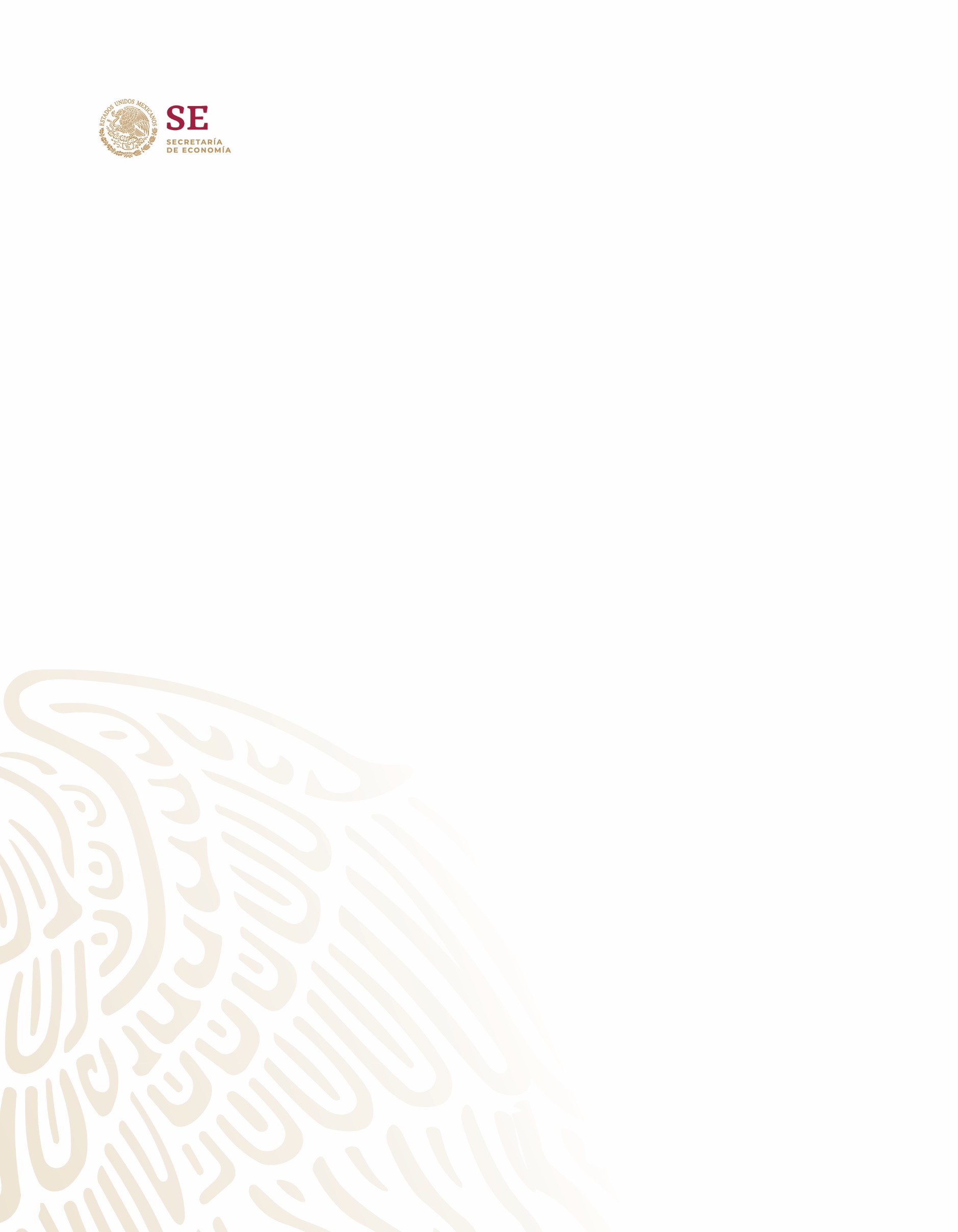 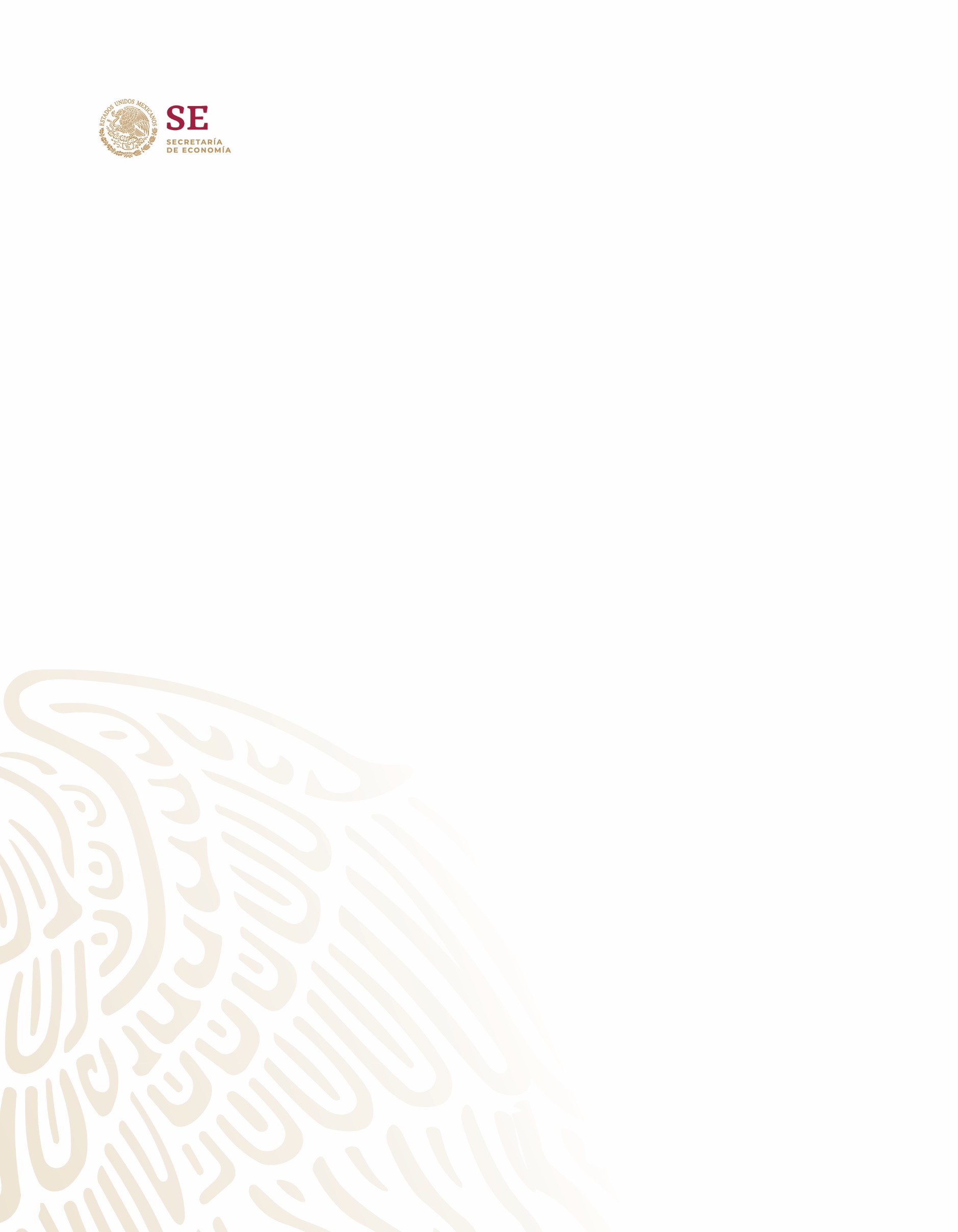 Para los certificados/dictámenes vigentes, el usuario deberá presentar al OC/UV, a través de un escrito libre, una relación certificado/dictamen – fracción arancelaria-NOM, a efecto de que se pueda llevar a cabo la reimpresión del certificado/dictamen, así como la transmisión de la información al Sistema Normas-Aduanas. 

Los usuarios deberán anexar, al escrito libre, la tabla en formato Excel con los datos mencionados y enviarlo al correo electrónico proporcionado por el OC/UV.

NOTA: Este procedimiento será aplicable también para aquellos productos en proceso de certificación/verificación.
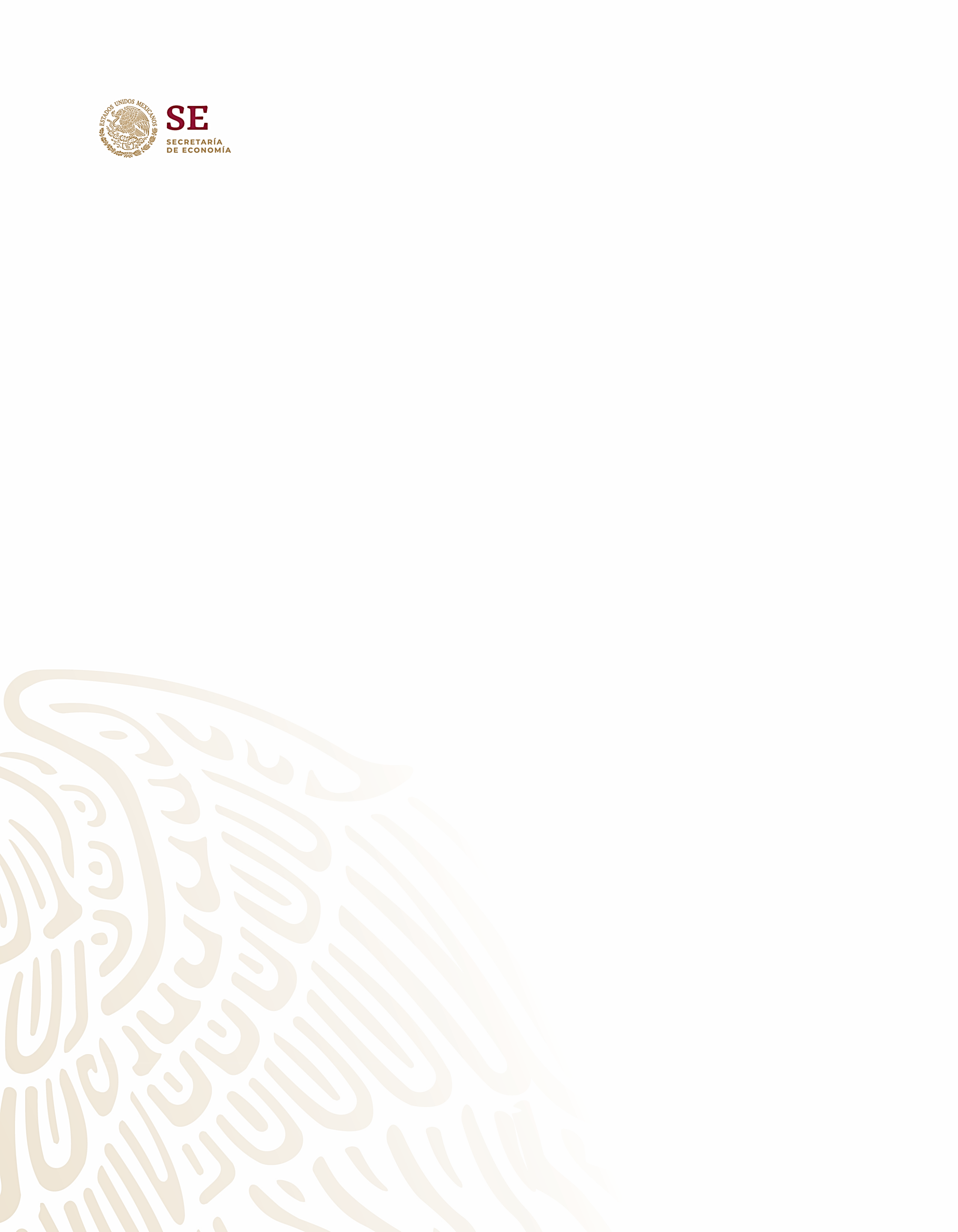 NUEVO ESQUEMA
PARA DEMOSTRAR EL CUMPLIMIENTO
A partir del 3 de junio de 2019
SUBSECRETARÍA DE INDUSTRIA Y COMERCIO
DIRECCIÓN GENERAL DE COMERCIO EXTERIOR
DIRECCIÓN GENERAL DE NORMAS
Ejemplo:
Relación No. Certificado/dictamen-Fracción-NOM que presenta el usuario al OC/UV
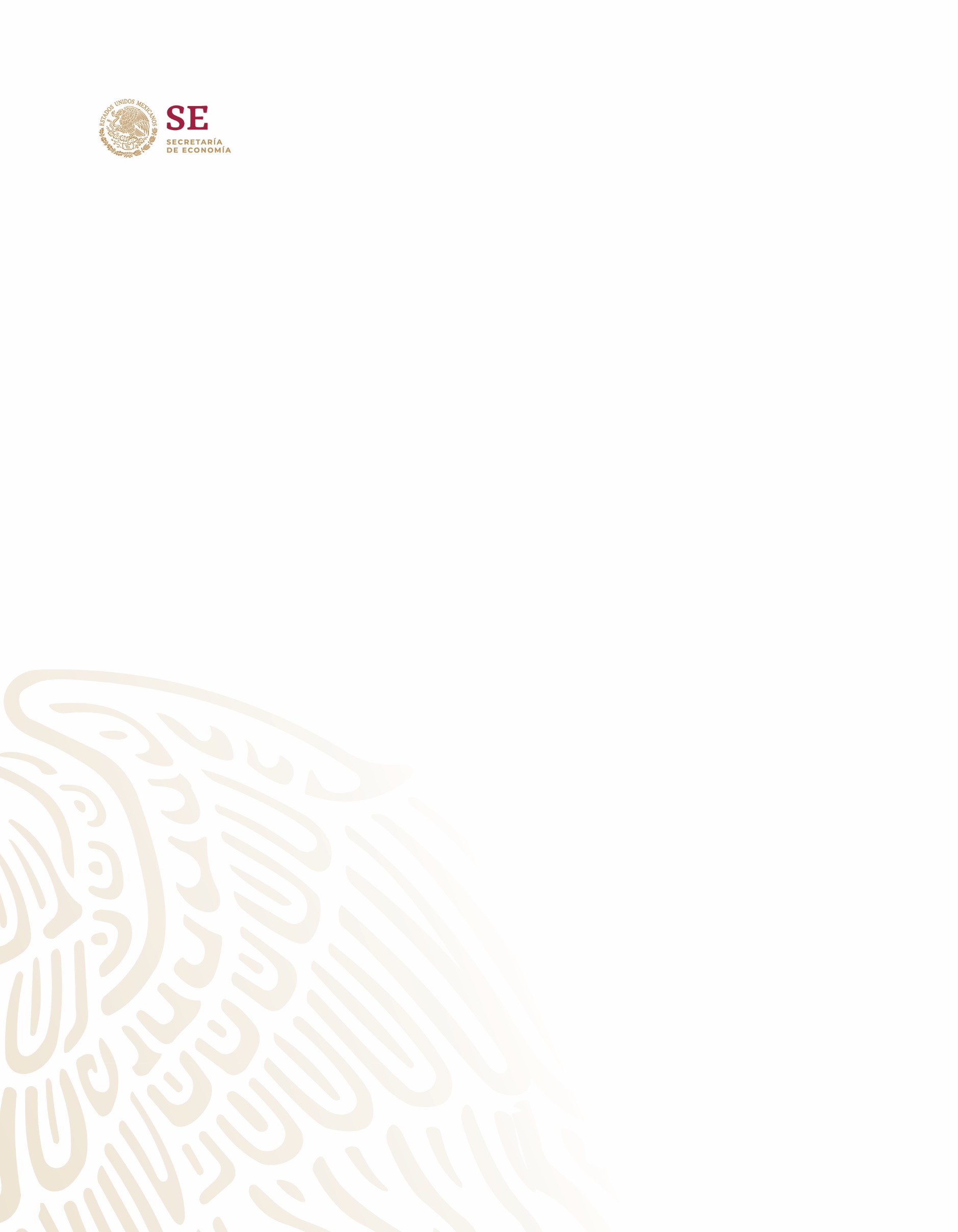 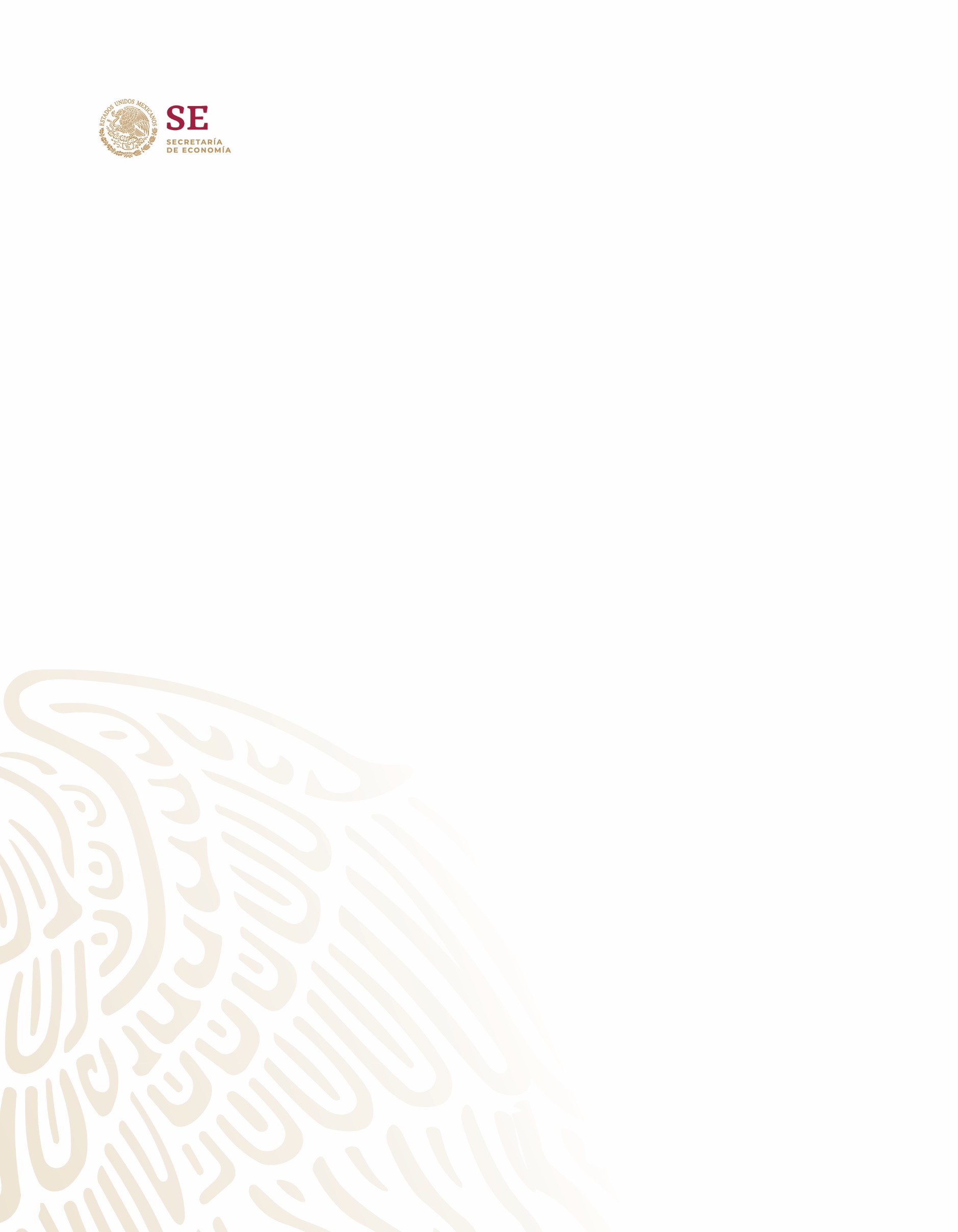 Reimpresión y Retransmisión de Certificados/Dictámenes
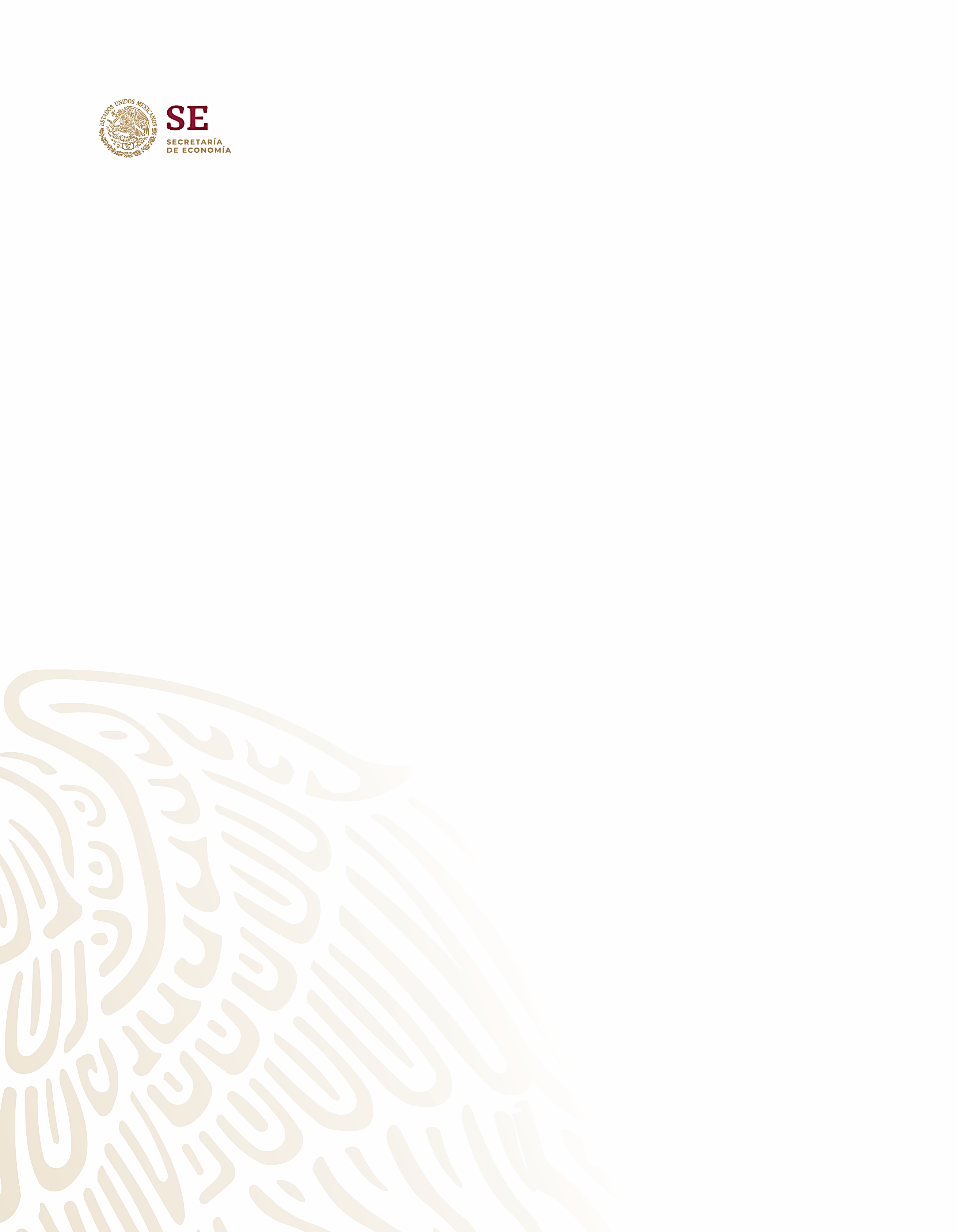 NUEVO ESQUEMA
PARA DEMOSTRAR EL CUMPLIMIENTO
A partir del 3 de junio de 2019
SUBSECRETARÍA DE INDUSTRIA Y COMERCIO
DIRECCIÓN GENERAL DE COMERCIO EXTERIOR
DIRECCIÓN GENERAL DE NORMAS
El OC/UV deberá informar a la DGN a más tardar el martes 9 de abril lo siguiente:
Costo para los usuarios que tendrá la reimpresión de los certificados/dictámenes vigentes.

Tiempo de respuesta a los usuarios, una vez que le entreguen al OC/UV la relación certificado/dictamen-fracción arancelaria.

Además: 

Liga al portal electrónico del OC/UV (que incluya directorio, domicilios, teléfonos de las sucursales, etc…, o cualquier otro dato de interés para el importador)

Diagrama del procedimiento para la certificación/verificación de un producto (solicitud, requisitos, plazo de respuesta). En caso de que sea diferente por cada norma, se deberá señalar.

Punto de contacto de un enlace designado por cada OC/UV, el cual deberá tener conocimiento, al menos, sobre el nuevo esquema de certificación/verificación, estatus de las solicitudes,  tiempos de respuesta.
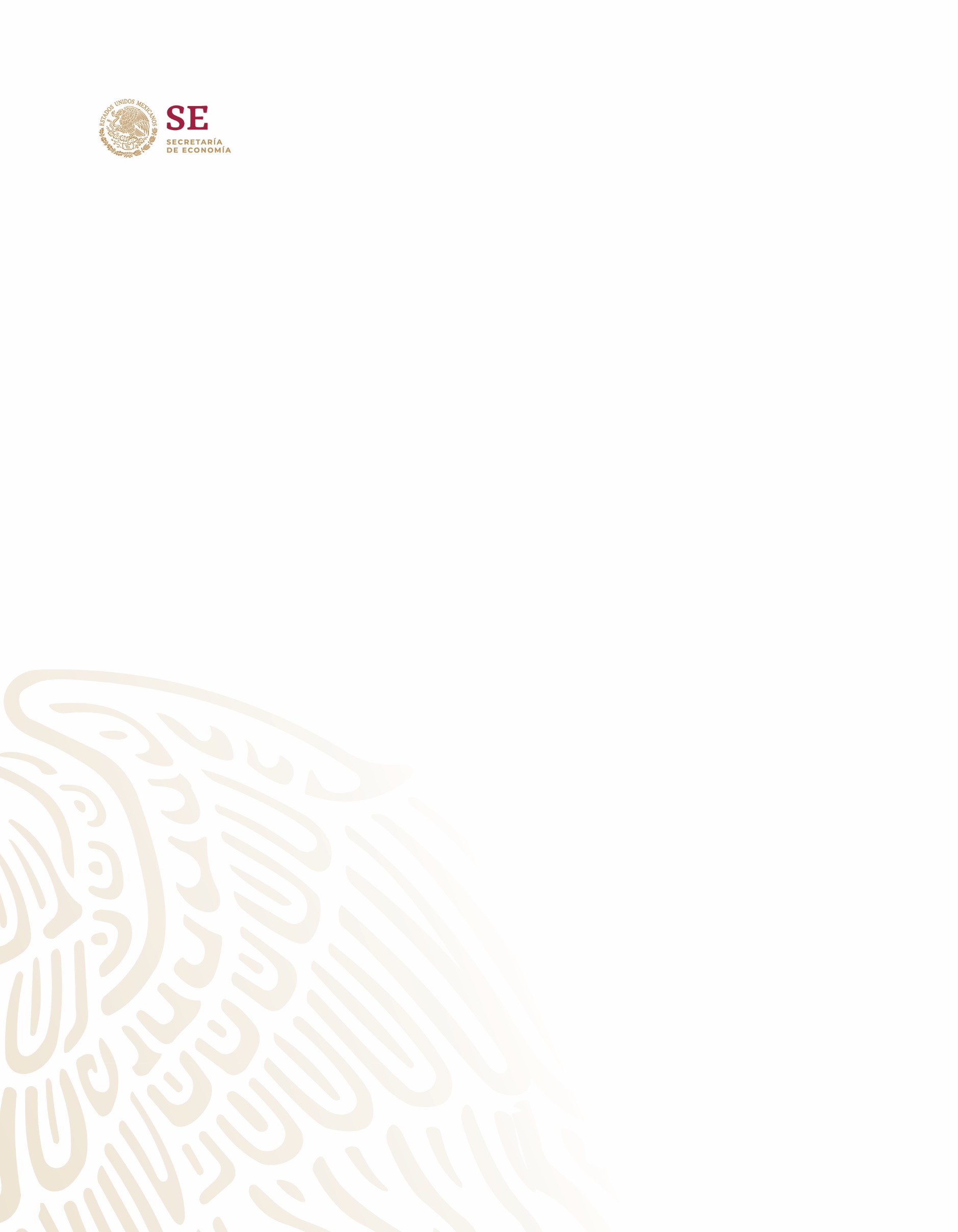 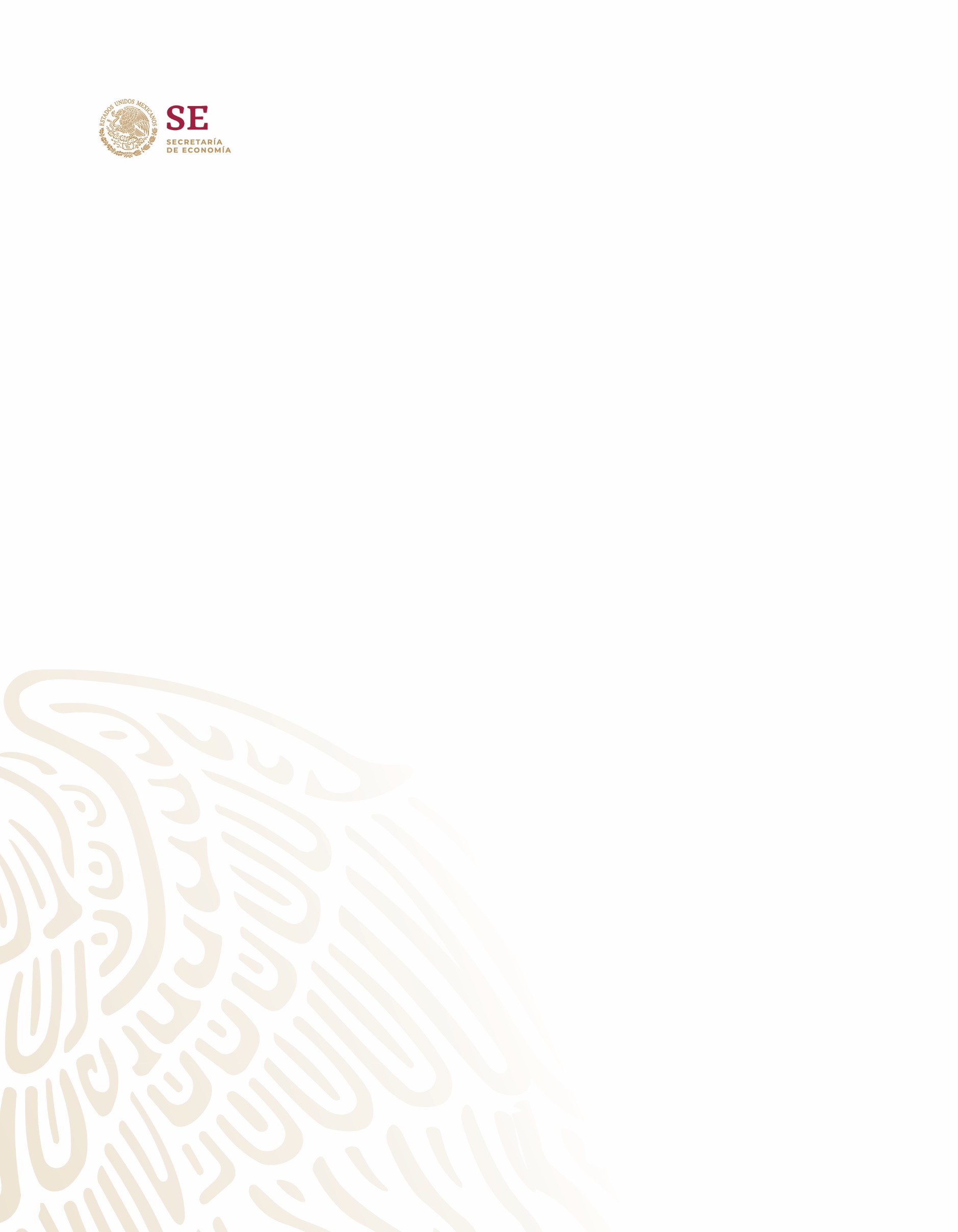 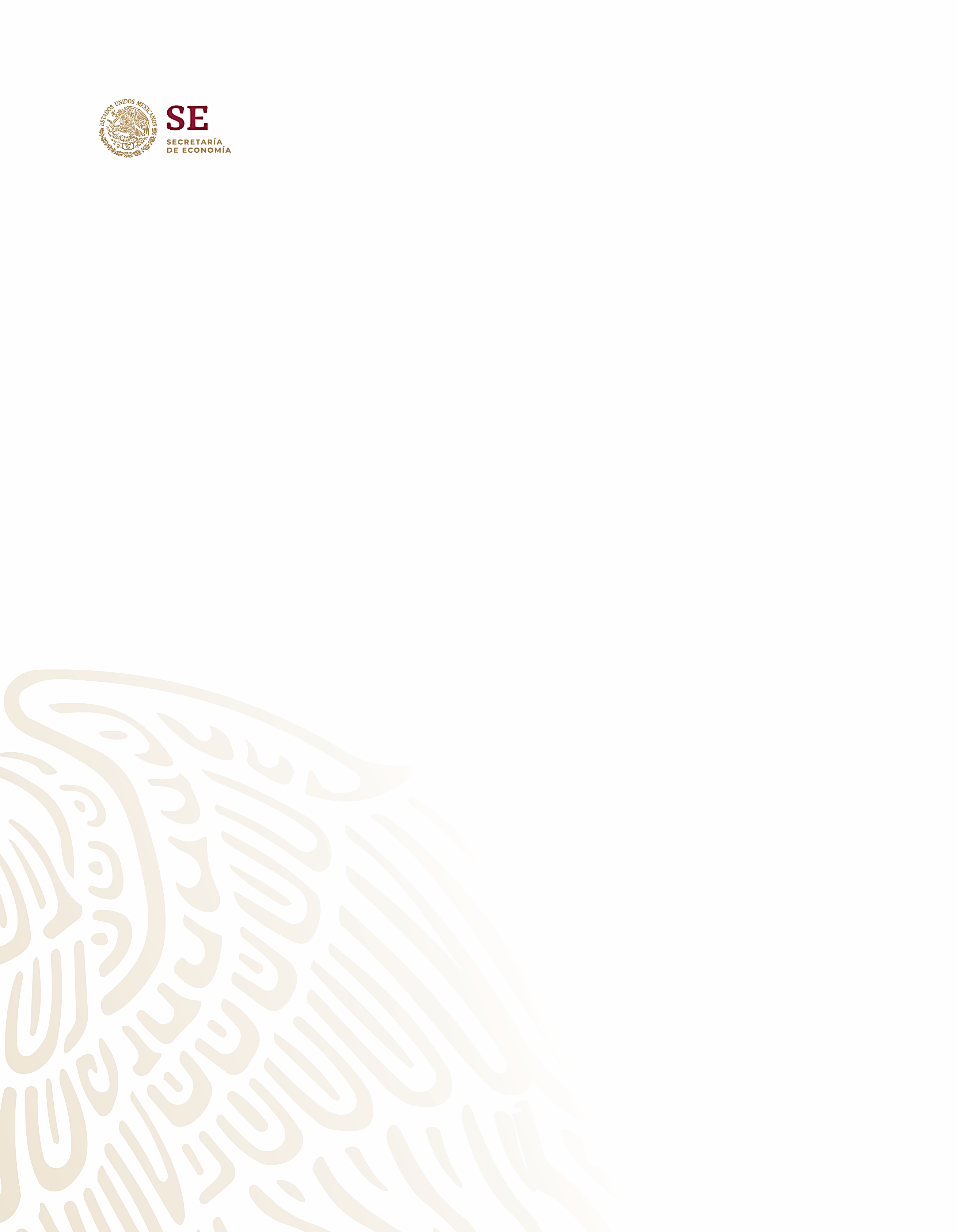 SUBSECRETARÍA DE INDUSTRIA Y COMERCIO
DIRECCIÓN GENERAL DE COMERCIO EXTERIOR
DIRECCIÓN GENERAL DE NORMAS
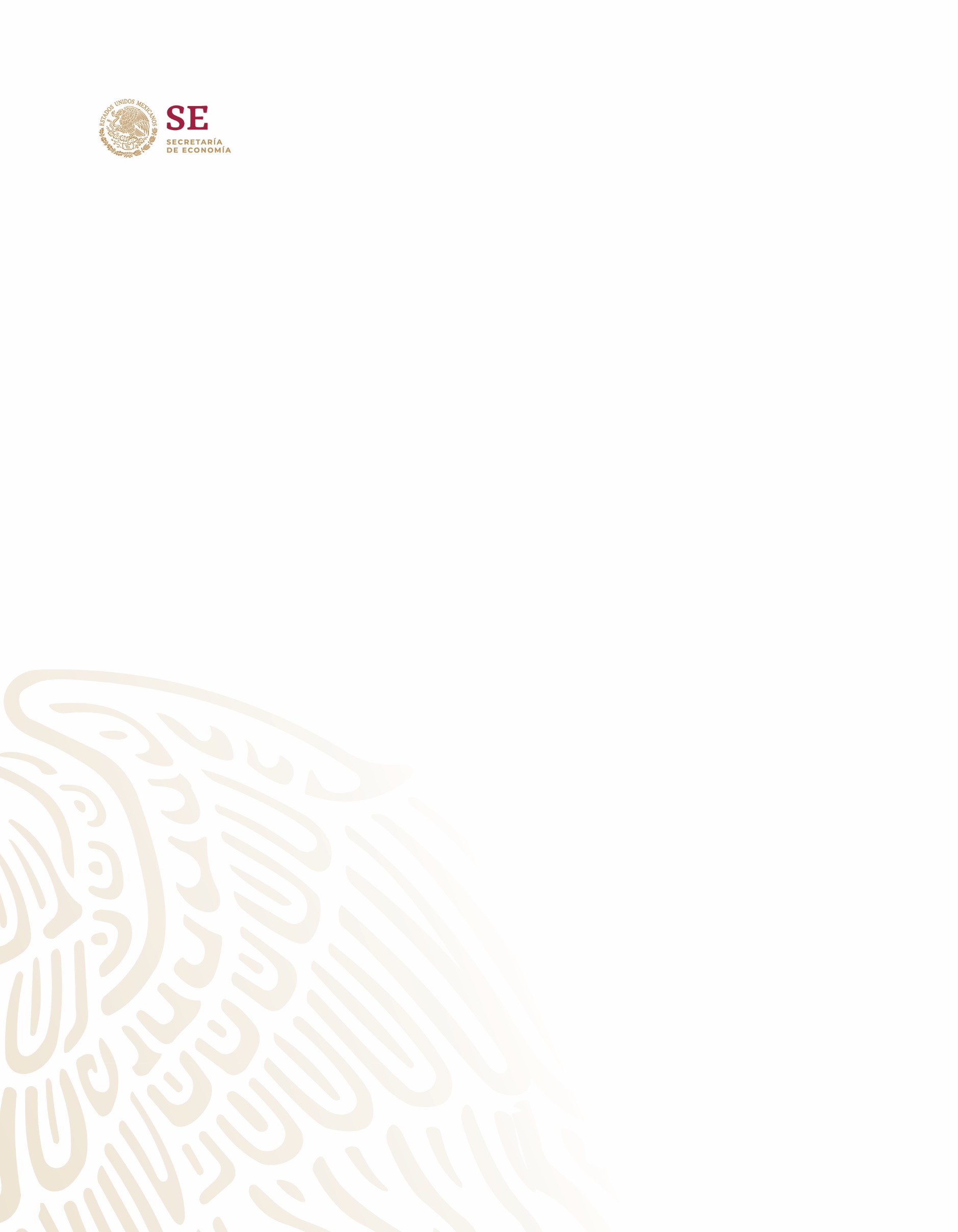 OTRAS ALTERNATIVAS 
DE CUMPLIMIENTO
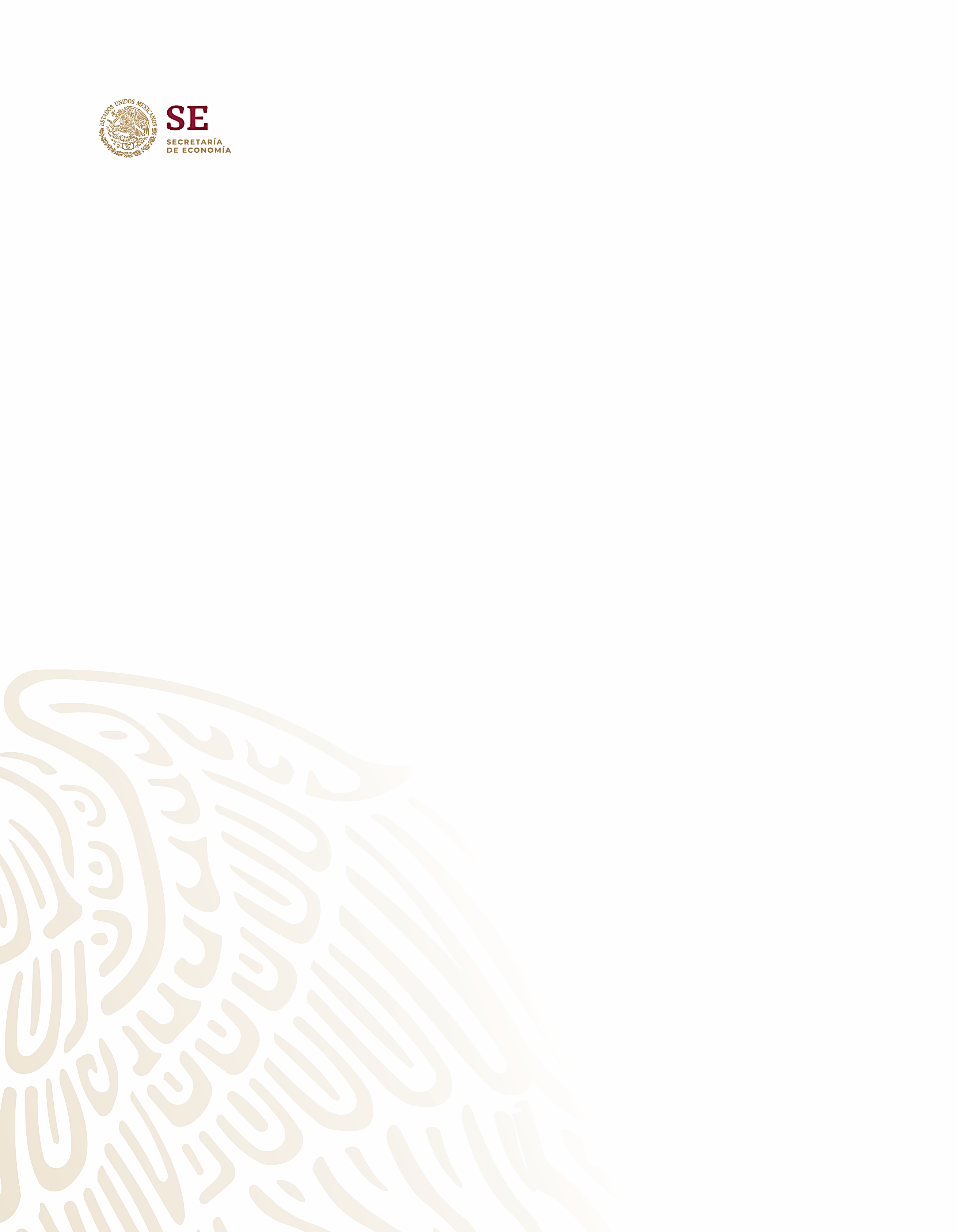 SUBSECRETARÍA DE INDUSTRIA Y COMERCIO
DIRECCIÓN GENERAL DE COMERCIO EXTERIOR
DIRECCIÓN GENERAL DE NORMAS
CERTIFICADOS DE EQUIVALENCIA
Organismos en el extranjero
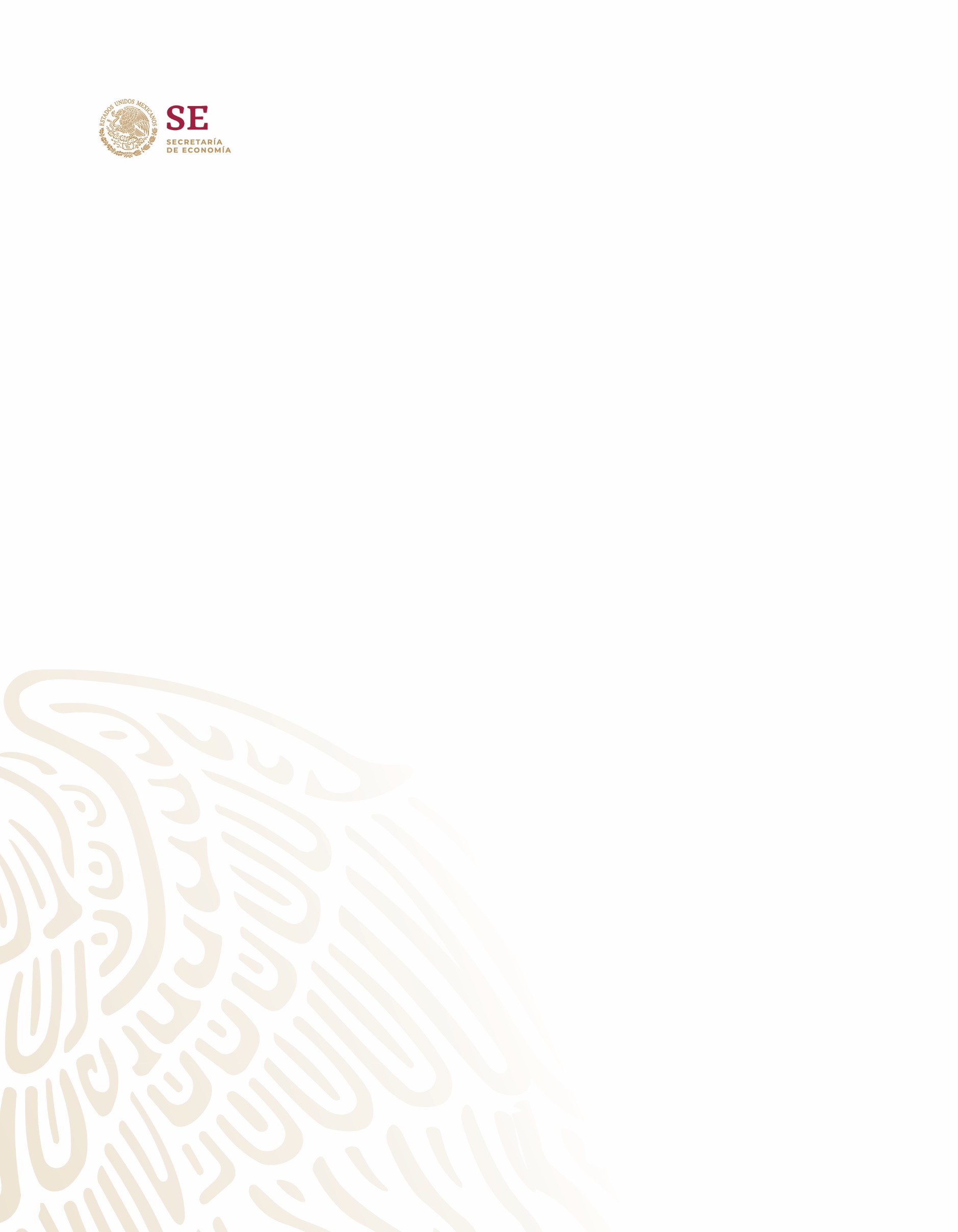 CANADA
Intertek Testing Services
Canadian Standards Association
Underwriters Laboratories
EE.UU. 
Intertek Testing Services
TUV Rheinland of North America
Underwriters Laboratories
Presentar solicitud de registro.
Adjuntar la documentación que demuestre que las actividades se realizan conforme a la Guía ISO/IEC 65 o norma equivalente, y para el caso de los Estados Unidos de América, que también se encuentran reconocidos por la Occupational Safety and Health Administration (OSHA) de los Estados Unidos de América

Respuesta DGN en: 5 días
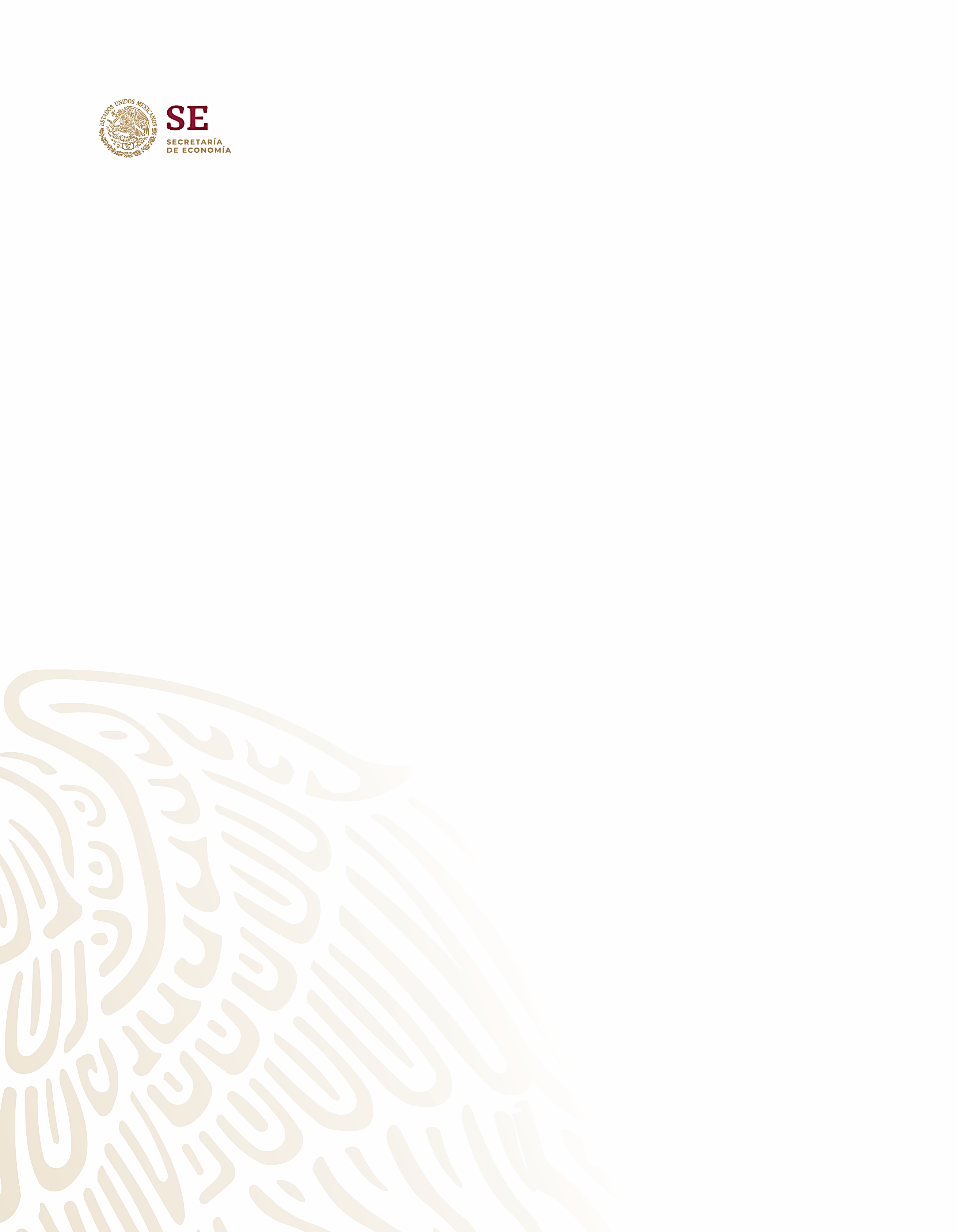 SUBSECRETARÍA DE INDUSTRIA Y COMERCIO
DIRECCIÓN GENERAL DE COMERCIO EXTERIOR
DIRECCIÓN GENERAL DE NORMAS
Una vez registrados, los Organismos de Certificación en el Extranjero deberán:
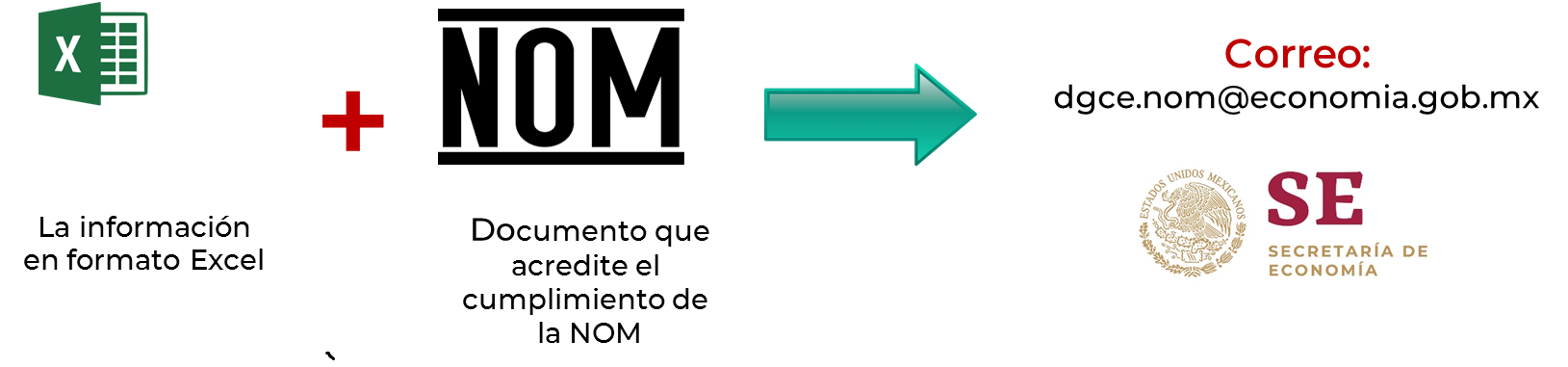 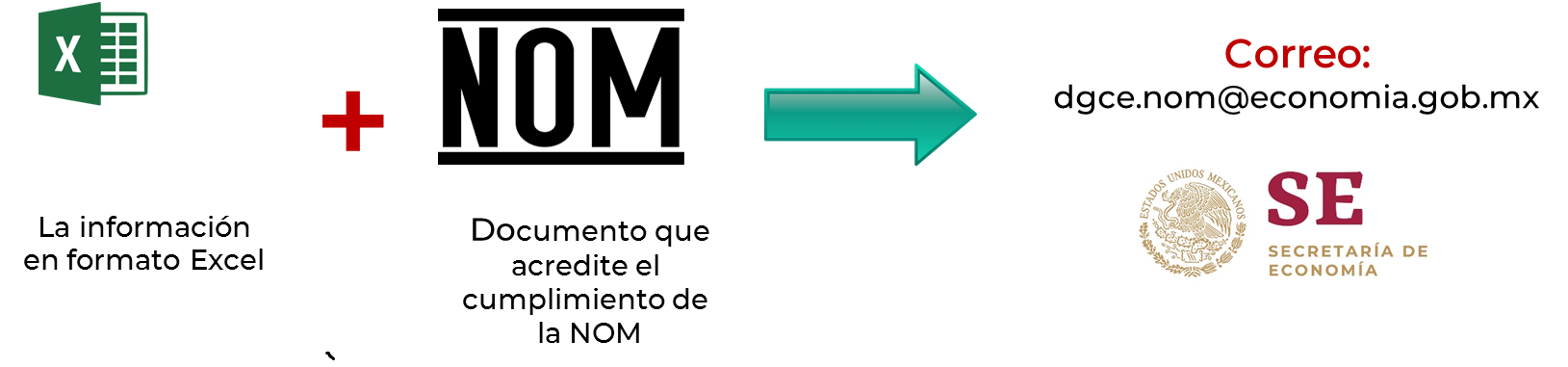 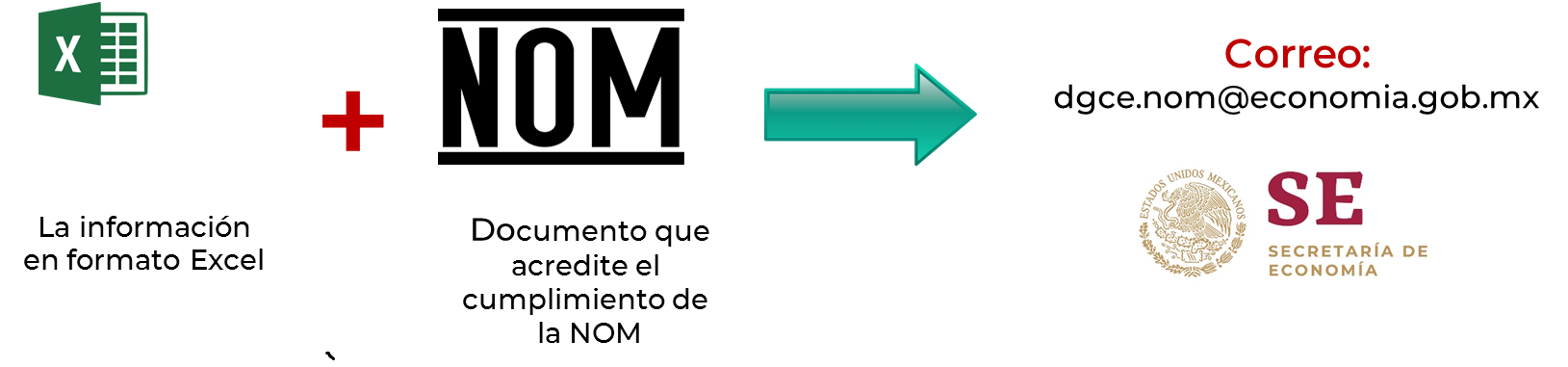 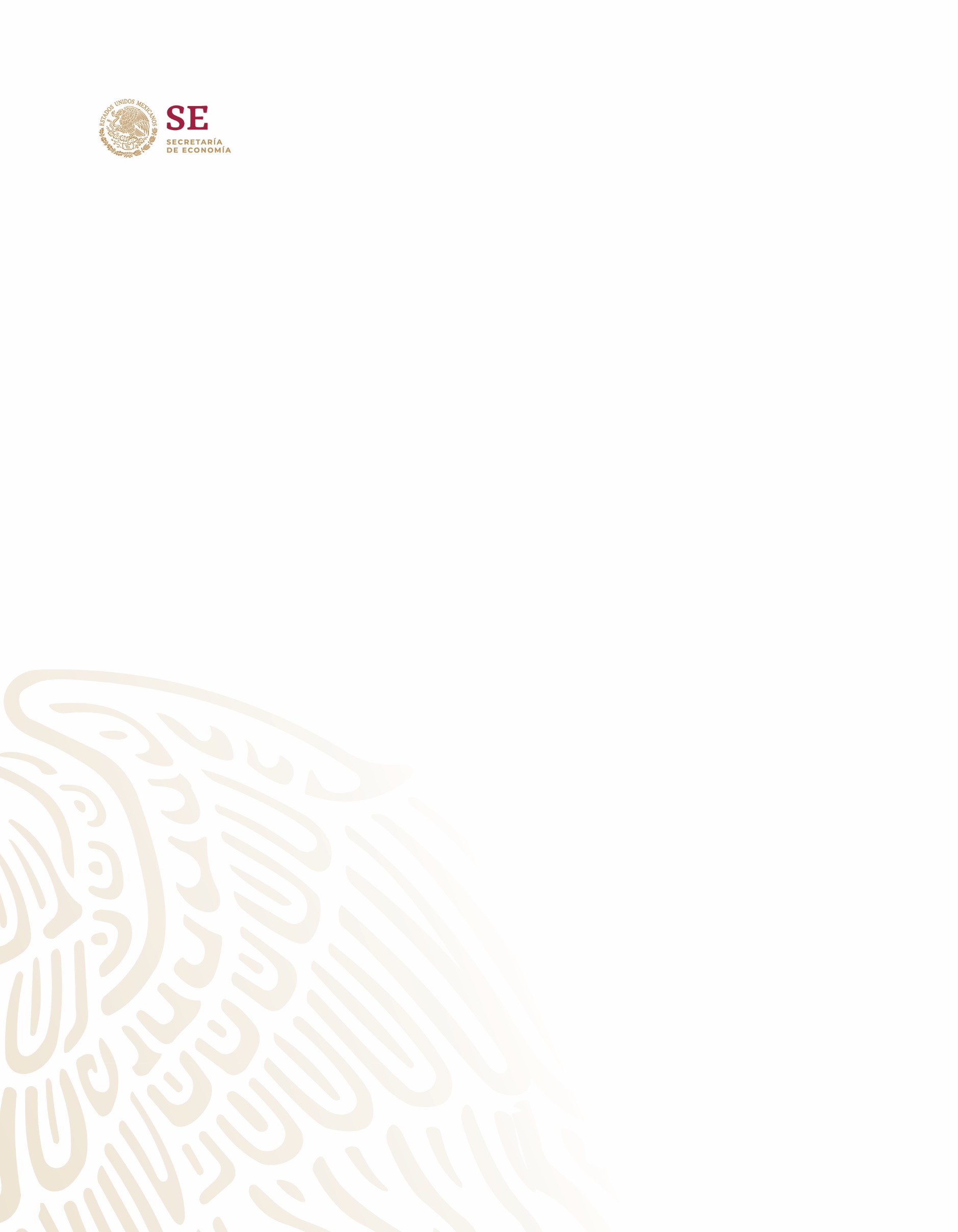 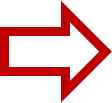 Transmitir la Información en formato Excel de todos los campos obligatorios
Enviar el Certificado NOM en PDF
NOTA: La SE NO transmitirá a Aduanas ningún certificado que no cumpla con los campos obligatorios
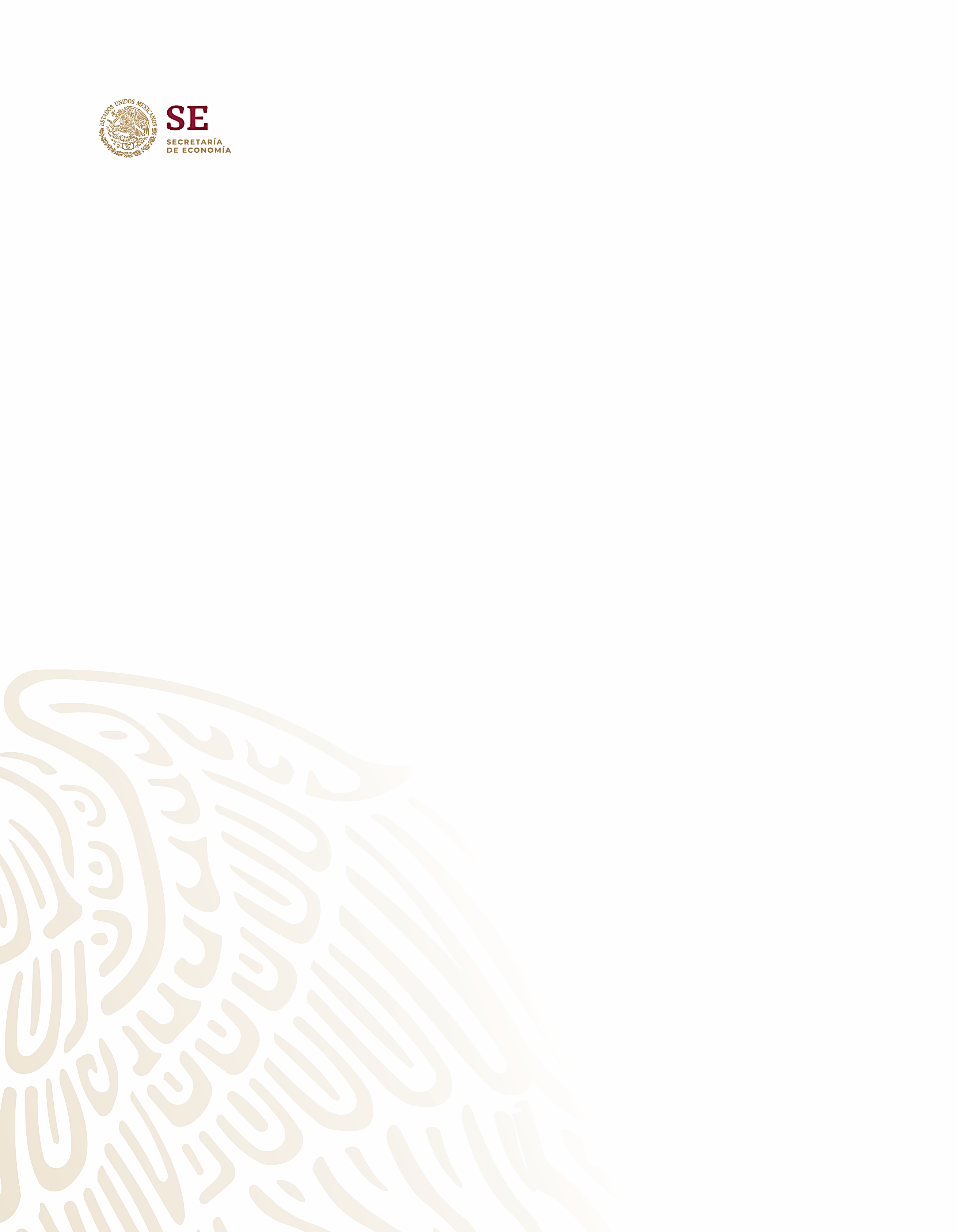 SUBSECRETARÍA DE INDUSTRIA Y COMERCIO
DIRECCIÓN GENERAL DE COMERCIO EXTERIOR
DIRECCIÓN GENERAL DE NORMAS
PARTES Y COMPONENTES
Un certificado NOM podrá amparar las piezas, partes o componentes de un producto final, siempre y cuando vengan listados en el mismo certificado y correspondan a la misma norma.
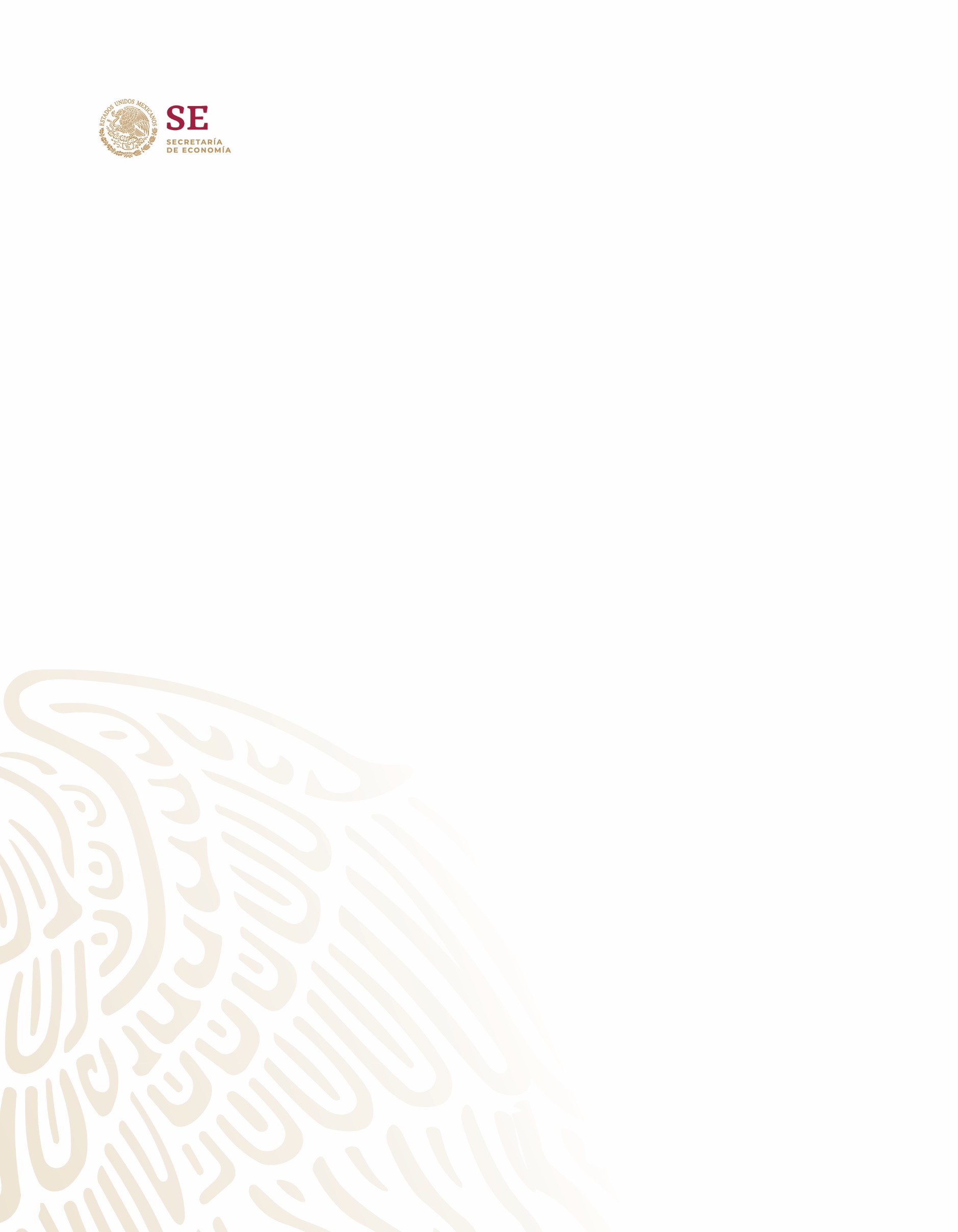 Ejemplo:
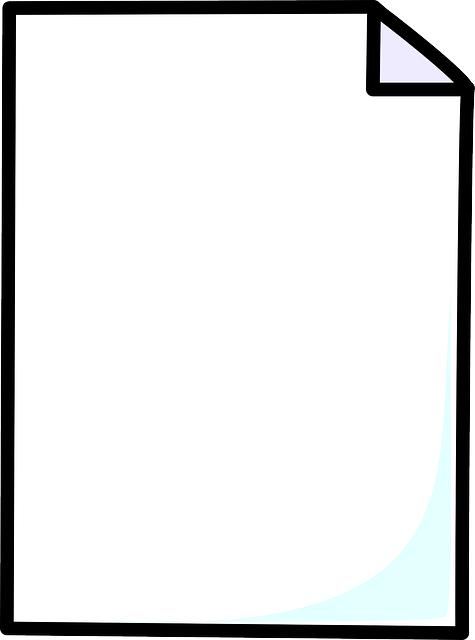 Transmisión al Sistema Normas-Aduanas
No. Certificado  0001
Certificado 
NOM-001-SCFI-1993

Televisión 


Componente 1
Componente 2
Componente 3
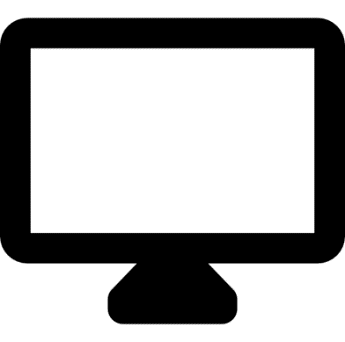 NOM-001-SCFI-1993
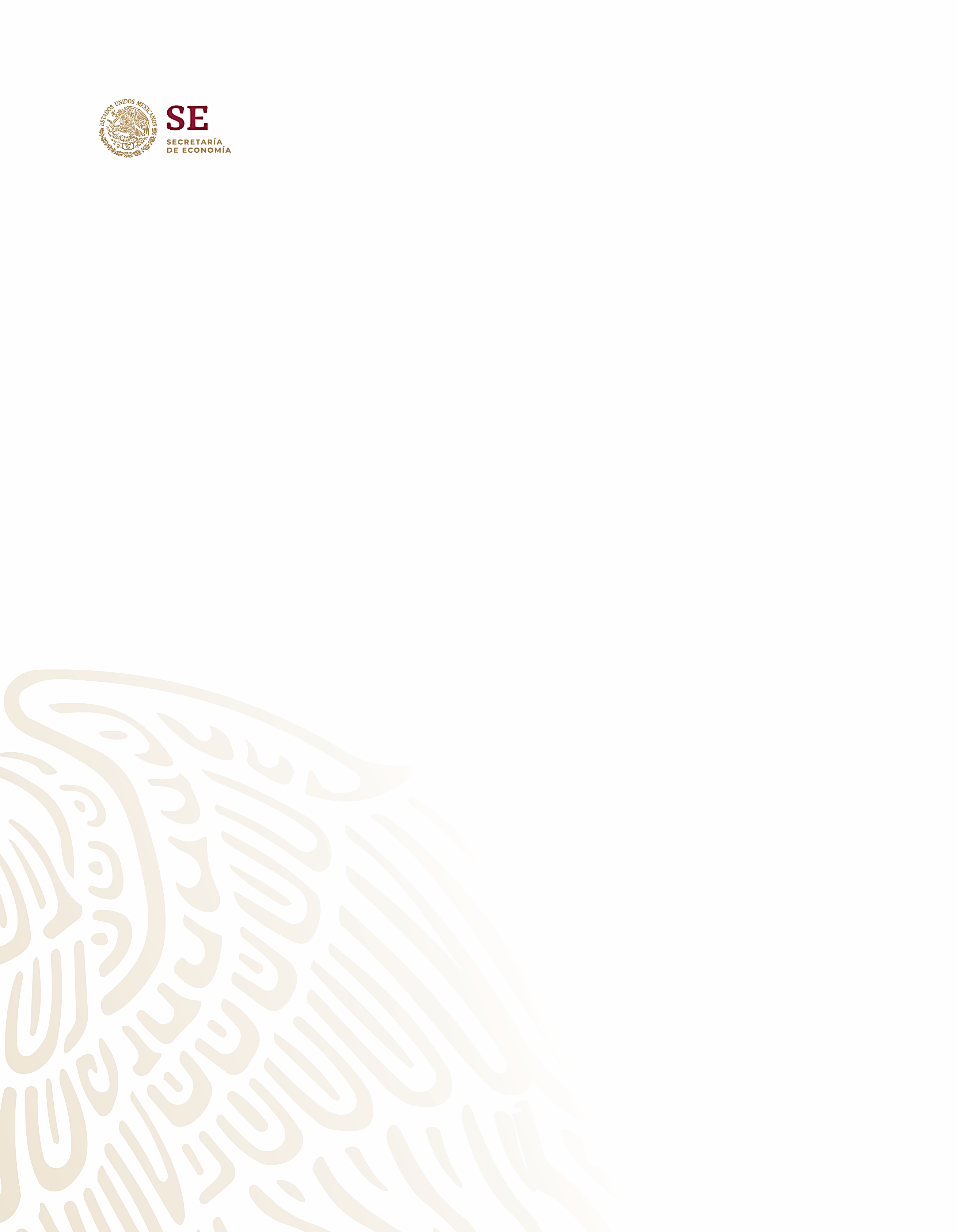 SUBSECRETARÍA DE INDUSTRIA Y COMERCIO
DIRECCIÓN GENERAL DE COMERCIO EXTERIOR
DIRECCIÓN GENERAL DE NORMAS
MERCANCIAS NO SUSCEPTIBLES DE CERTIFICACIÓN/VERIFICACIÓN

Podrían existir casos en que al momento de iniciar con el proceso de certificación/verificación de un producto, el OC/UV determine que el producto no cae dentro del campo de aplicación de la NOM. 

El OC/UV deberá: 

Emitir resolución dirigida al usuario. 

Transmitir la información al Sistema NOM-Aduanas.
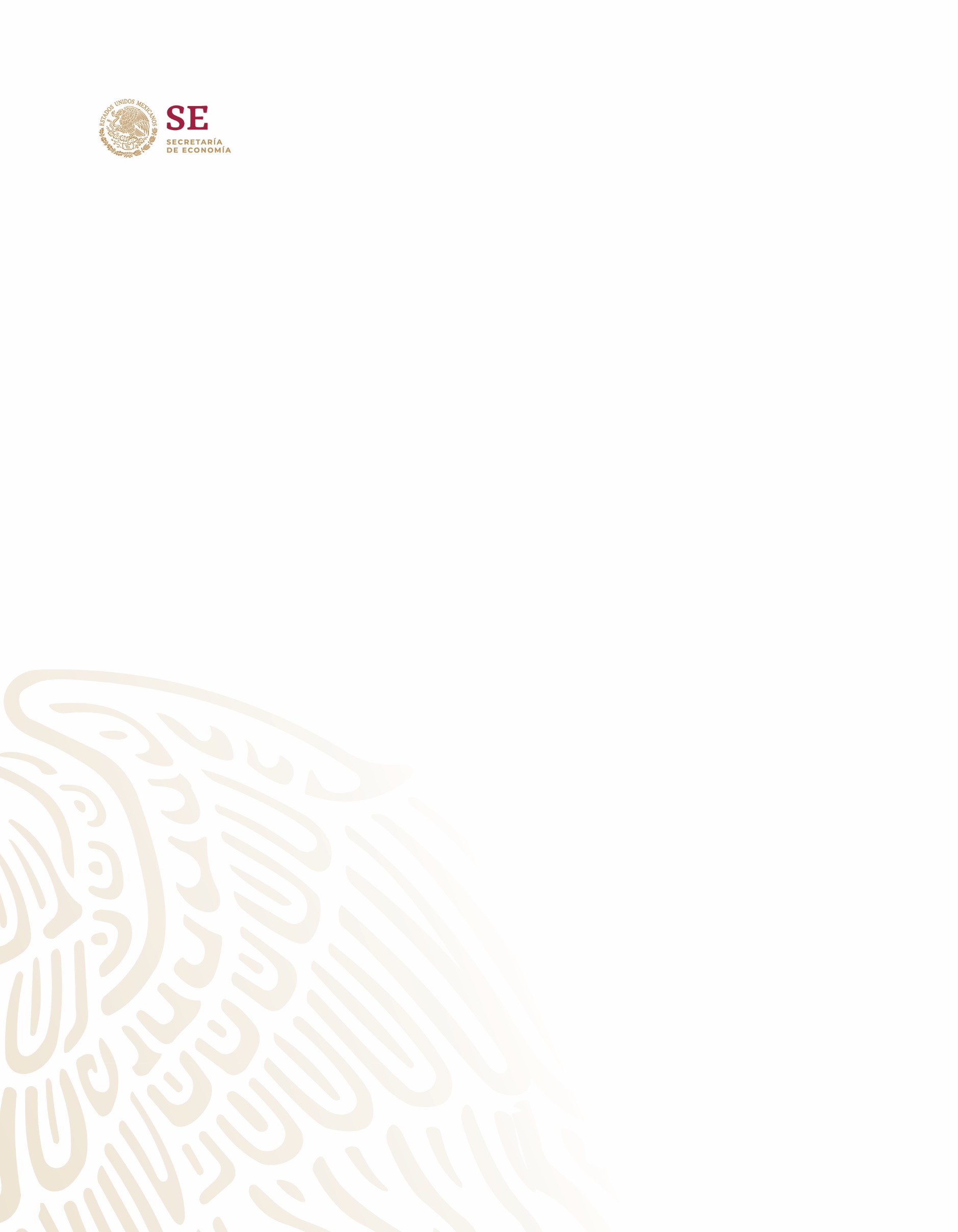 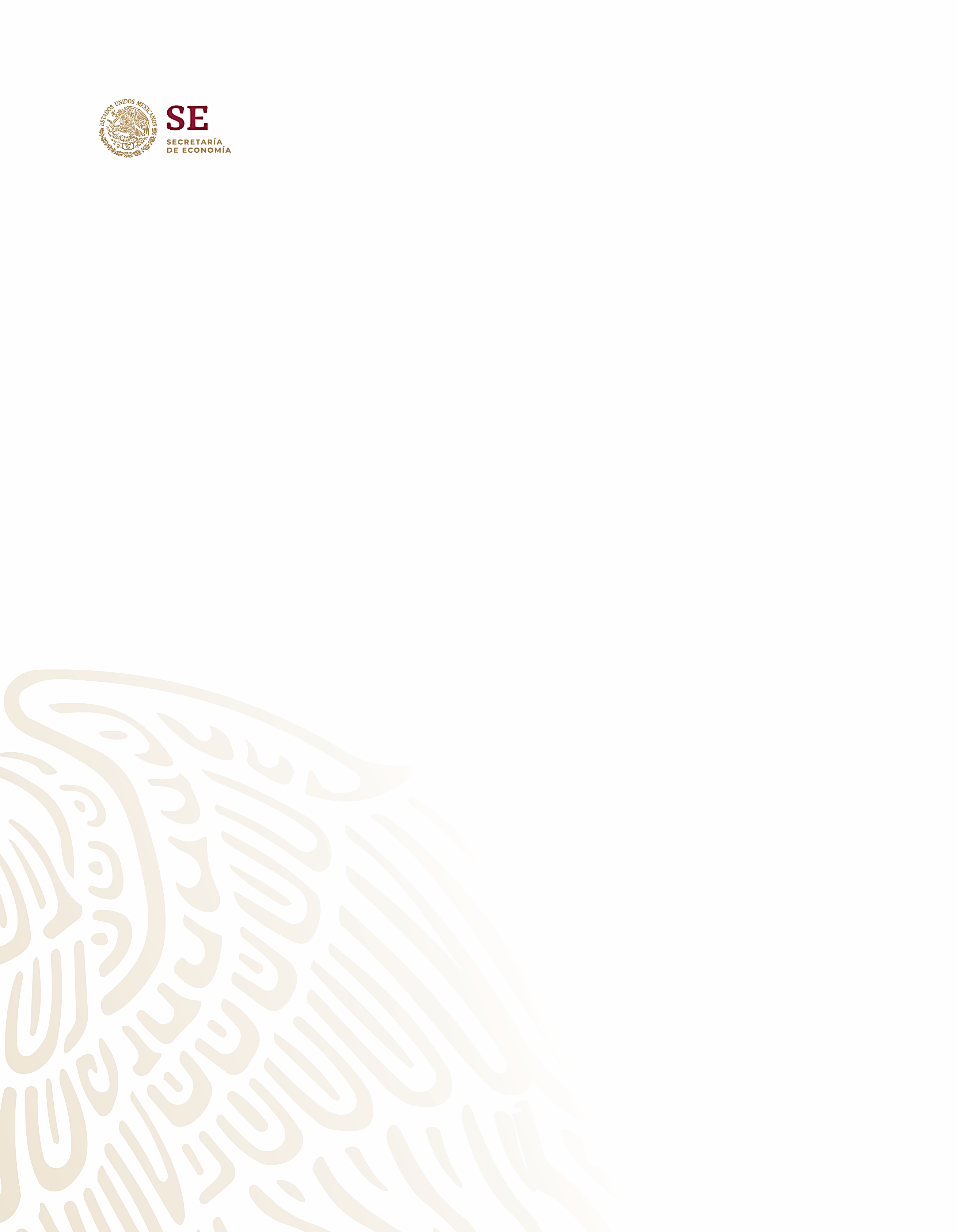 SUBSECRETARÍA DE INDUSTRIA Y COMERCIO
DIRECCIÓN GENERAL DE COMERCIO EXTERIOR
DIRECCIÓN GENERAL DE NORMAS
MERCANCIAS NO SUSCEPTIBLES DE CERTIFICACIÓN/VERIFICACIÓN EN LO INDIVIDUAL
PROCEDIMIENTO 5 TER: RESOLUCIÓN DGN

En los casos en que el producto no es susceptible de certificarse/verificarse en lo individual, es decir, requiere estar integrado en el bien final para poder probarse. El usuario deberá presentar ante DGN: 

Solicitud mediante escrito libre acompañada de:
Muestra, instructivos y ficha técnica de la mercancía que se pretende importar.
Fracción arancelaria
Documentación comprobatoria de que la mercancía ya fue sometido a pruebas de laboratorio, normas o reglamentos técnicos en el país de origen.

La DGN dará respuesta al usuario en un plazo no mayor a: 10 DÍAS

La SE habilitará al usuario para llevar a cabo su operación, una vez que envié la información contenida en la resolución al SAAI.
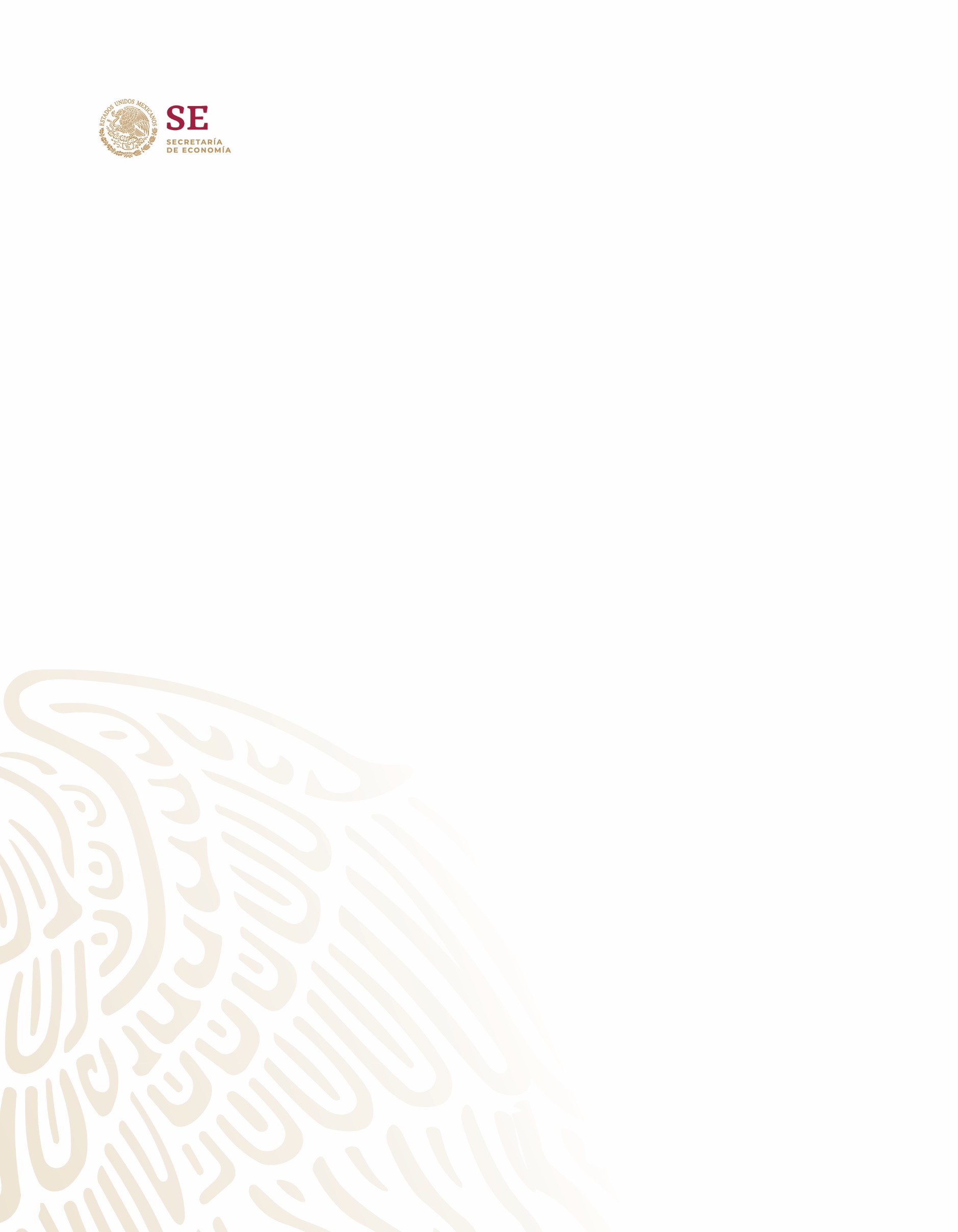